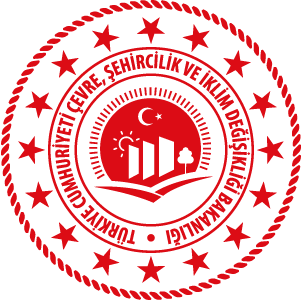 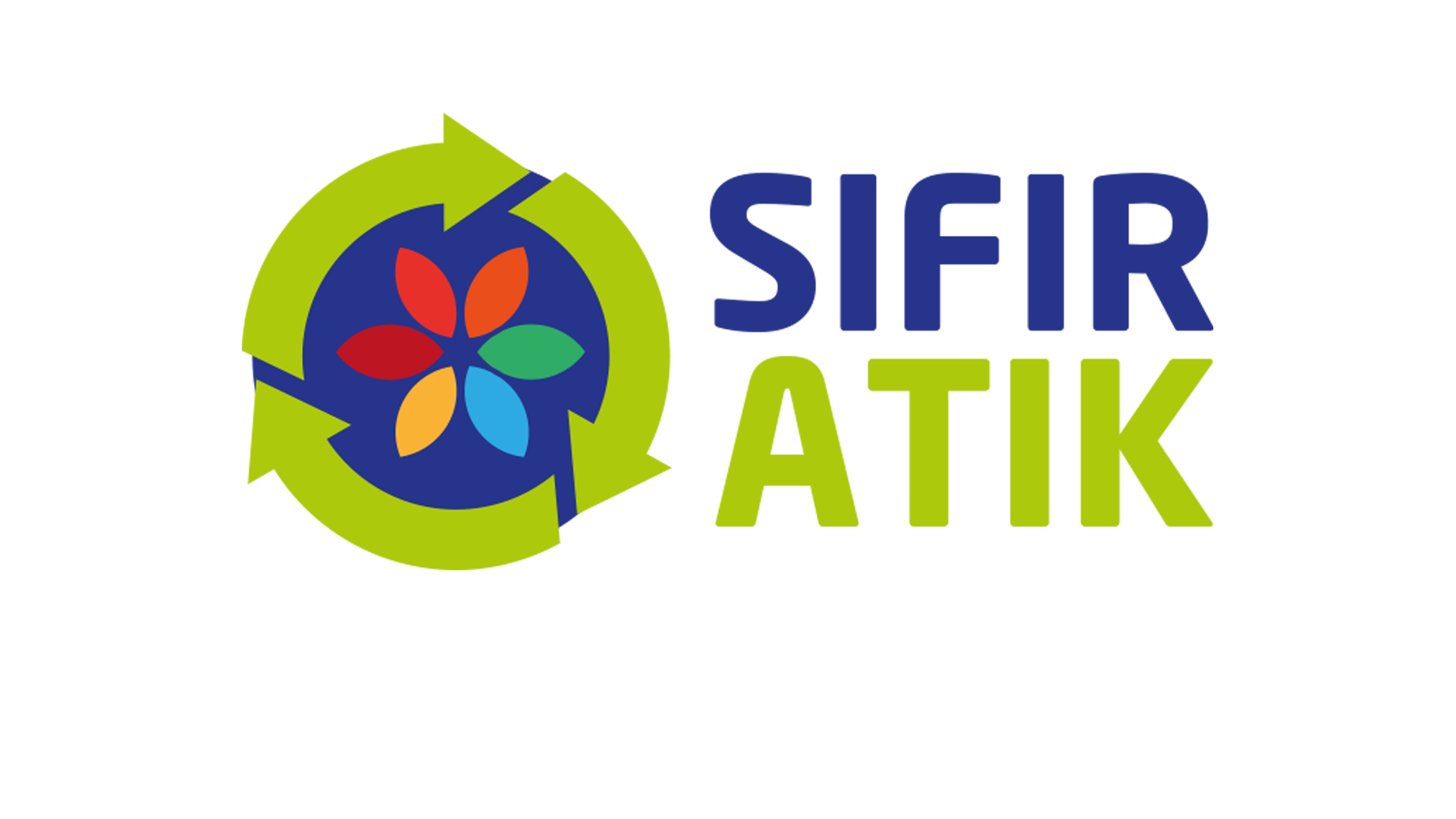 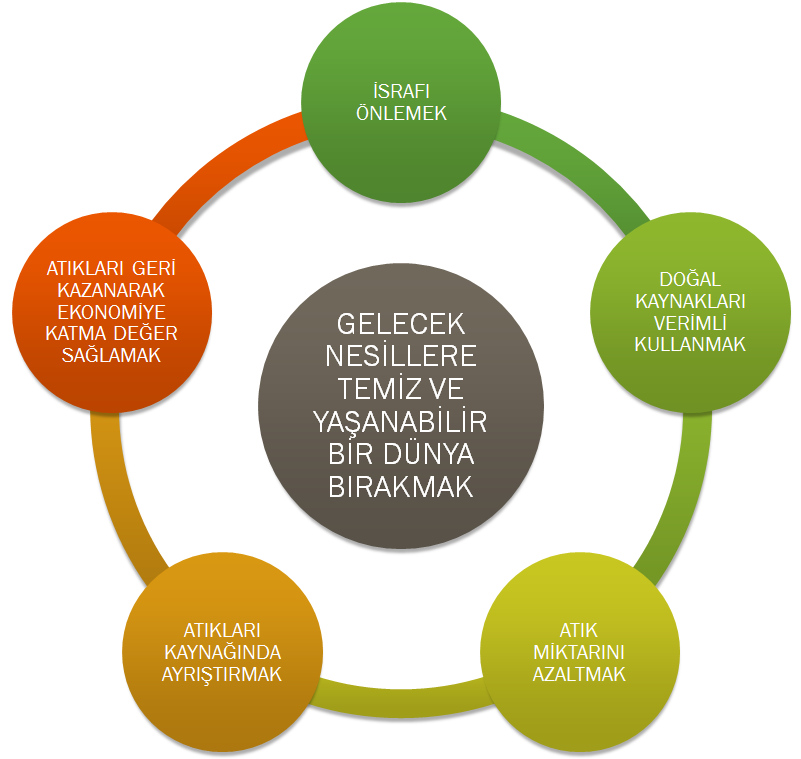 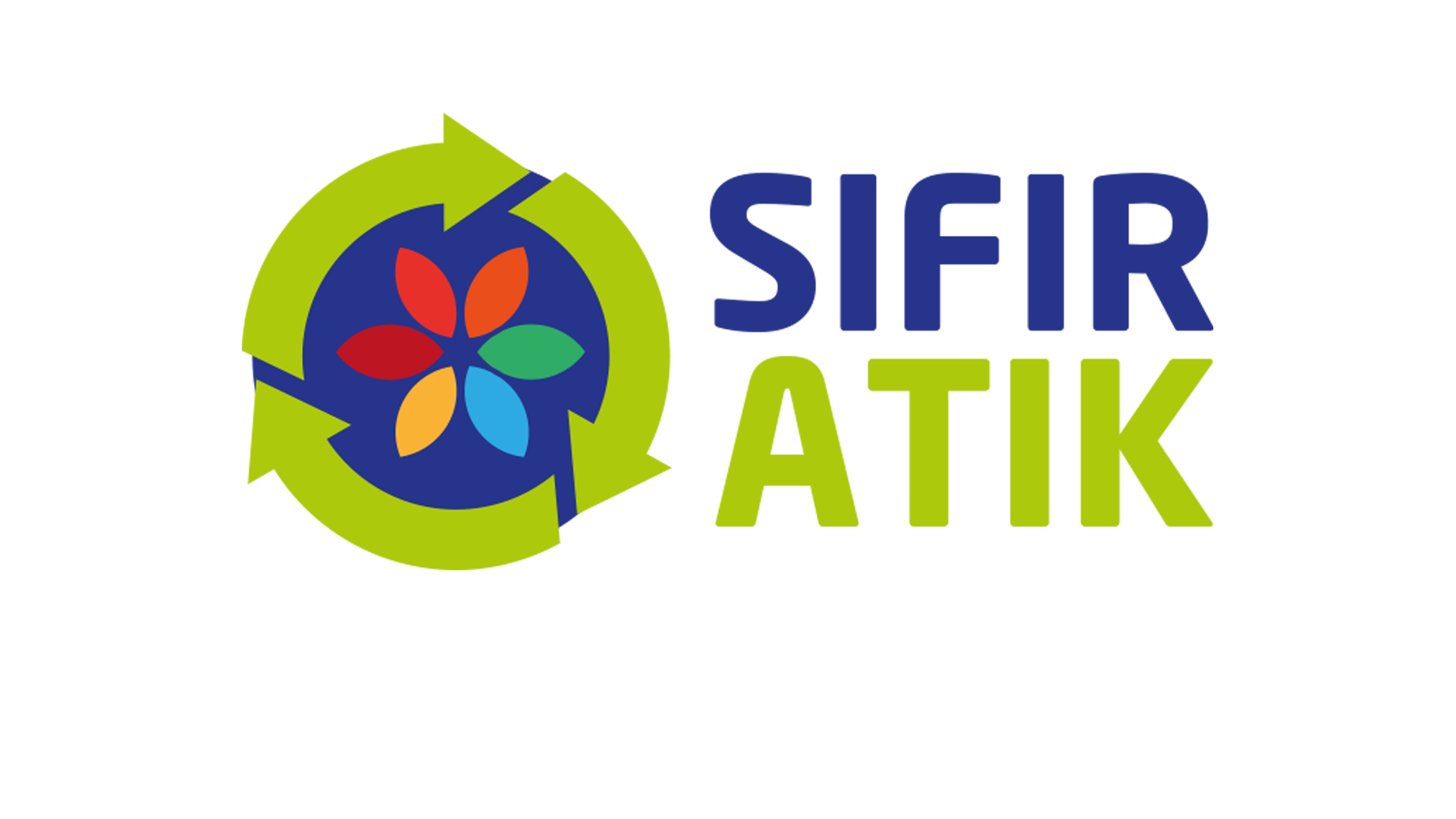 NEDİR?
NEDEN?
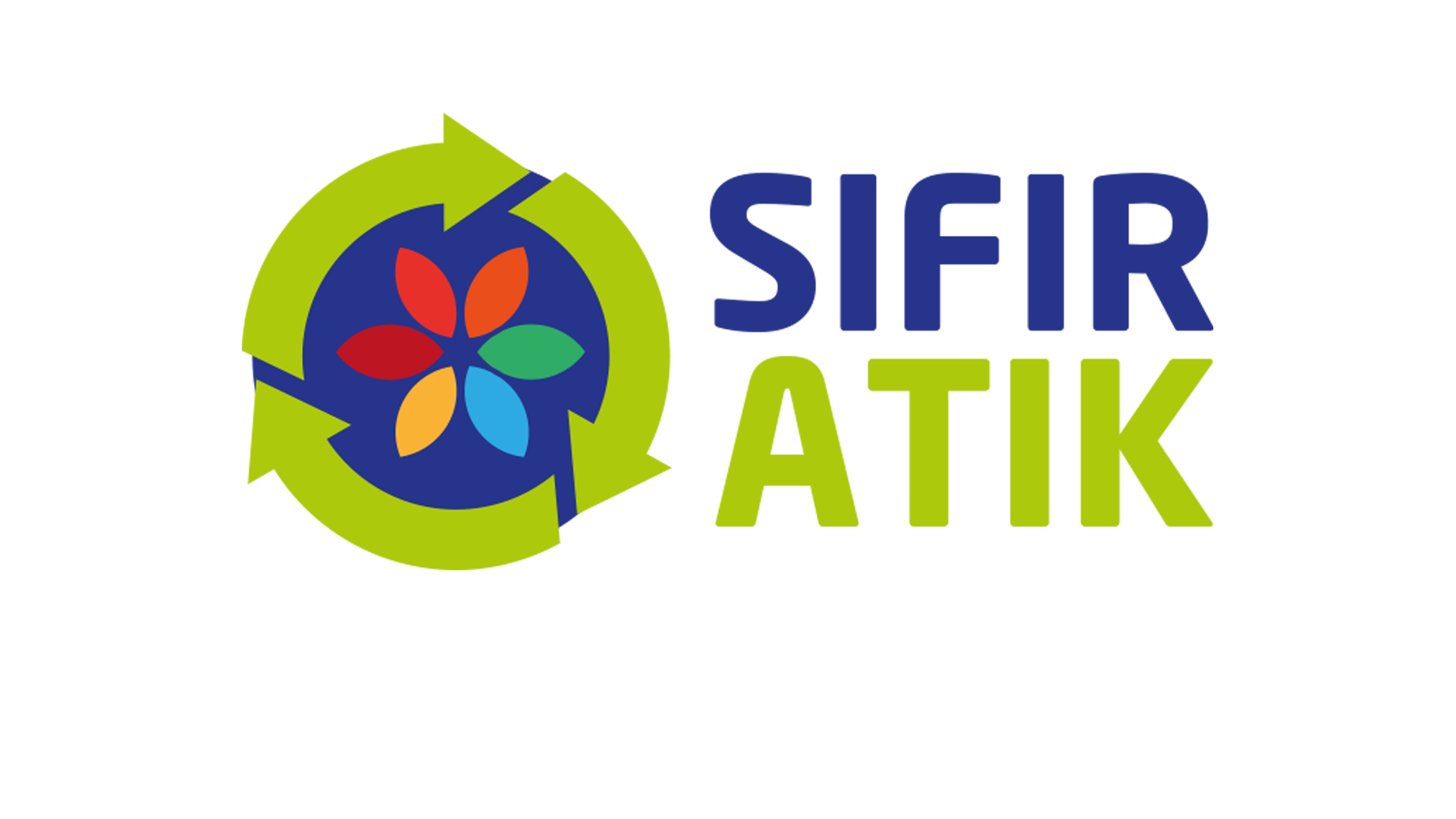 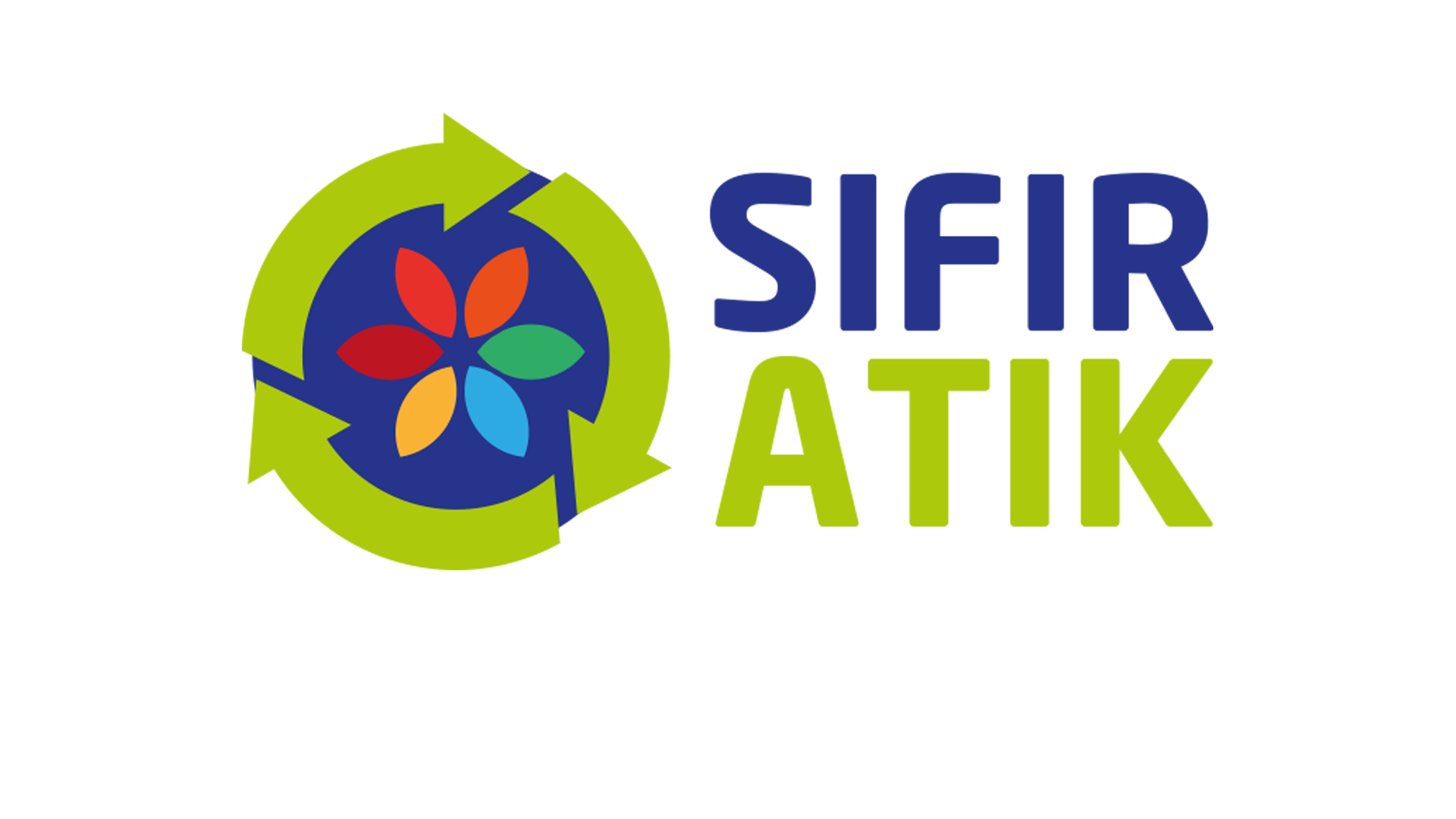 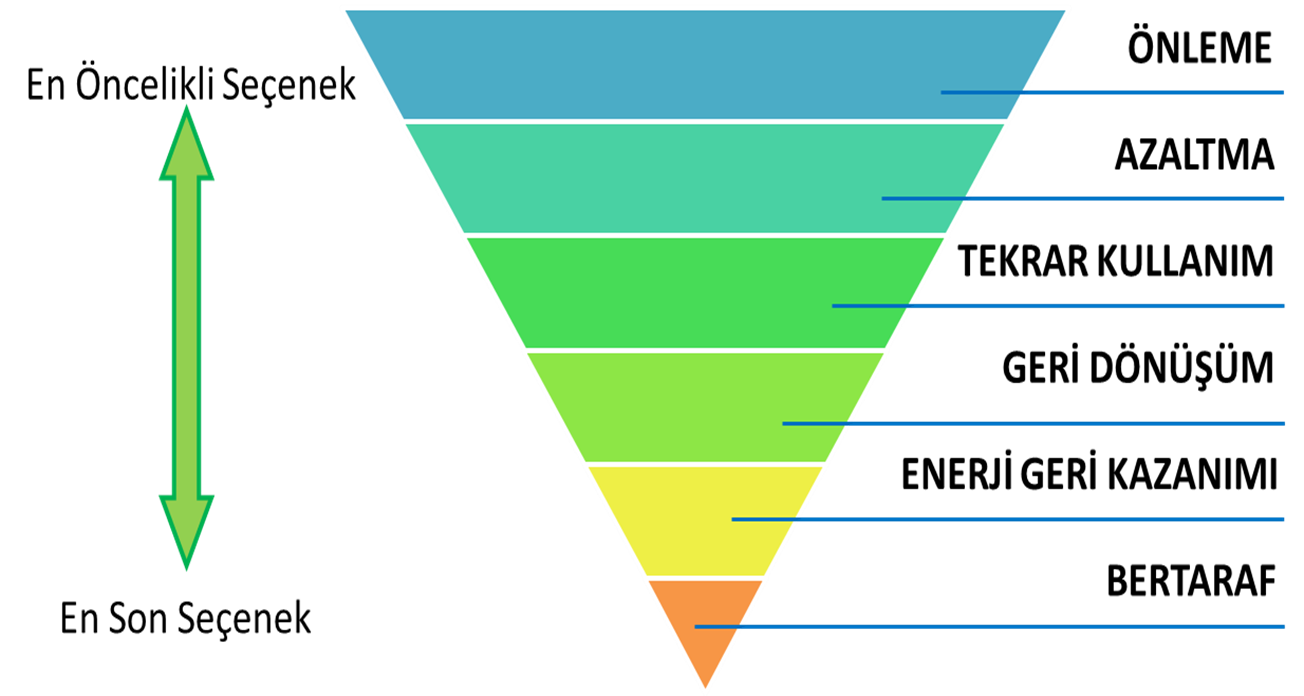 YÖNETİMİ HİYERARŞİSİ
ATIK KARAKTERİZASYONU
2020 yılı verisine göre 
toplam atık miktarı
31,3 milyon ton
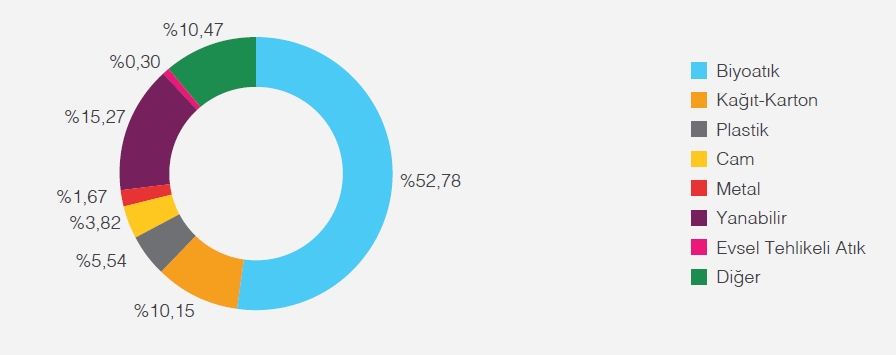 HEDEF 2023
2023 yılında oluşan atığın; % 35’inin geri kazanım, % 65 inin düzenli depolama yönetimi ile bertaraf edilmesi hedeflenmektedir.
2014
2023
5,3%
12%
5,6 %
15 %
8%
0,3%
65%
88,7%
6
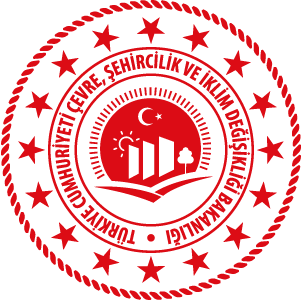 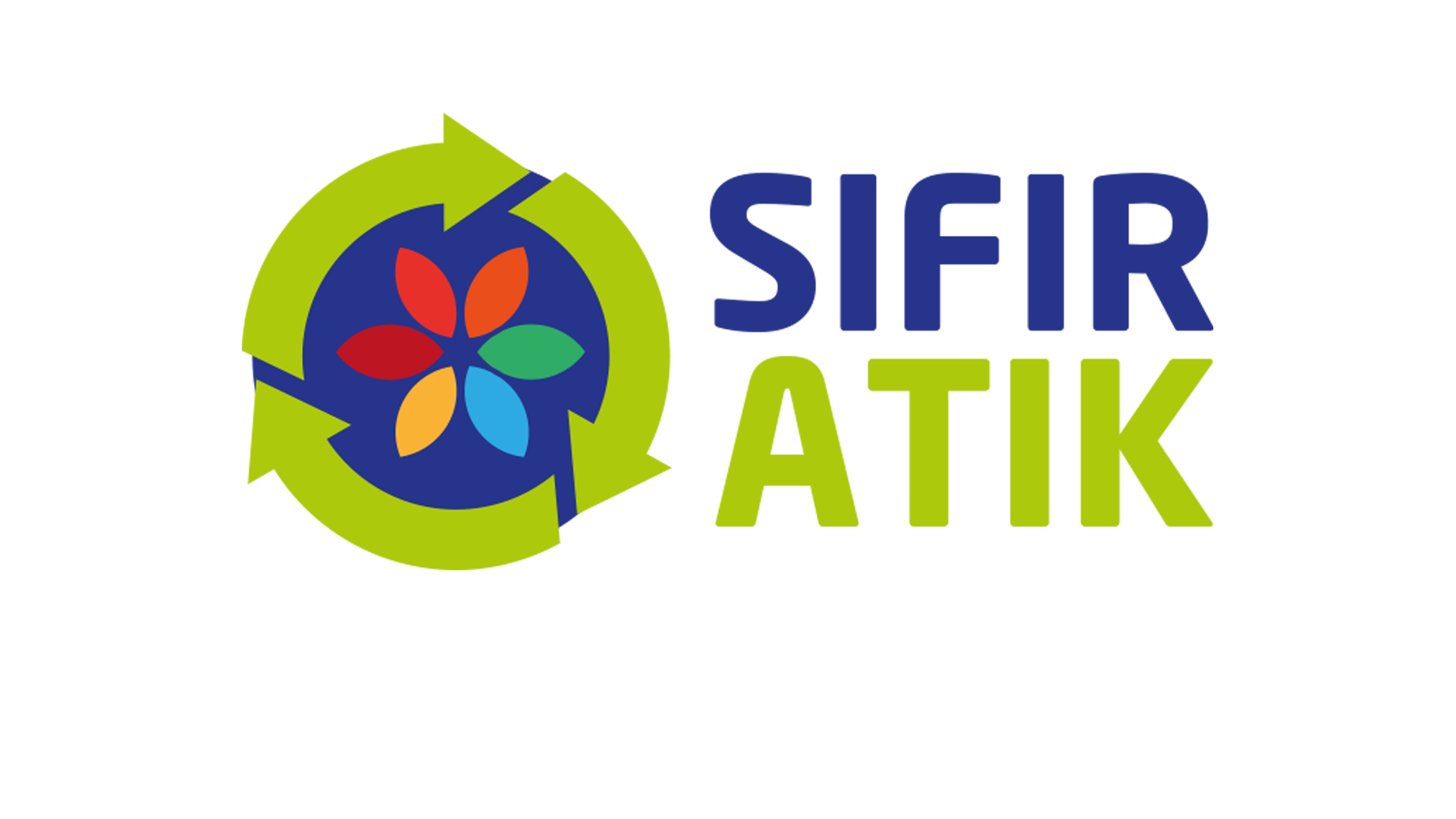 KAZANÇLARIMIZ
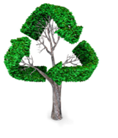 1 ton atık kâğıdın geri kazanılması 17 ağacı kesilmekten kurtarır.
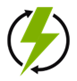 Yeni üretime kıyasla, metal ve plastik geri kazanımı ile %95 enerji tasarrufu sağlanabilmektedir.
Atık camlar tekrar cam ürünlere; plastik atıklar elyaf, dolgu malzemesi, otomobil parçası gibi birçok malzemeye, atık metaller ise tekrar metal ürünlere dönüşebilmektedir.
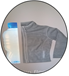 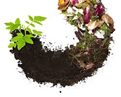 Organik atıklardan kompost elde edilerek toprak iyileştirici olarak kullanılabilmektedir.
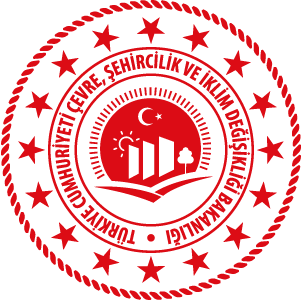 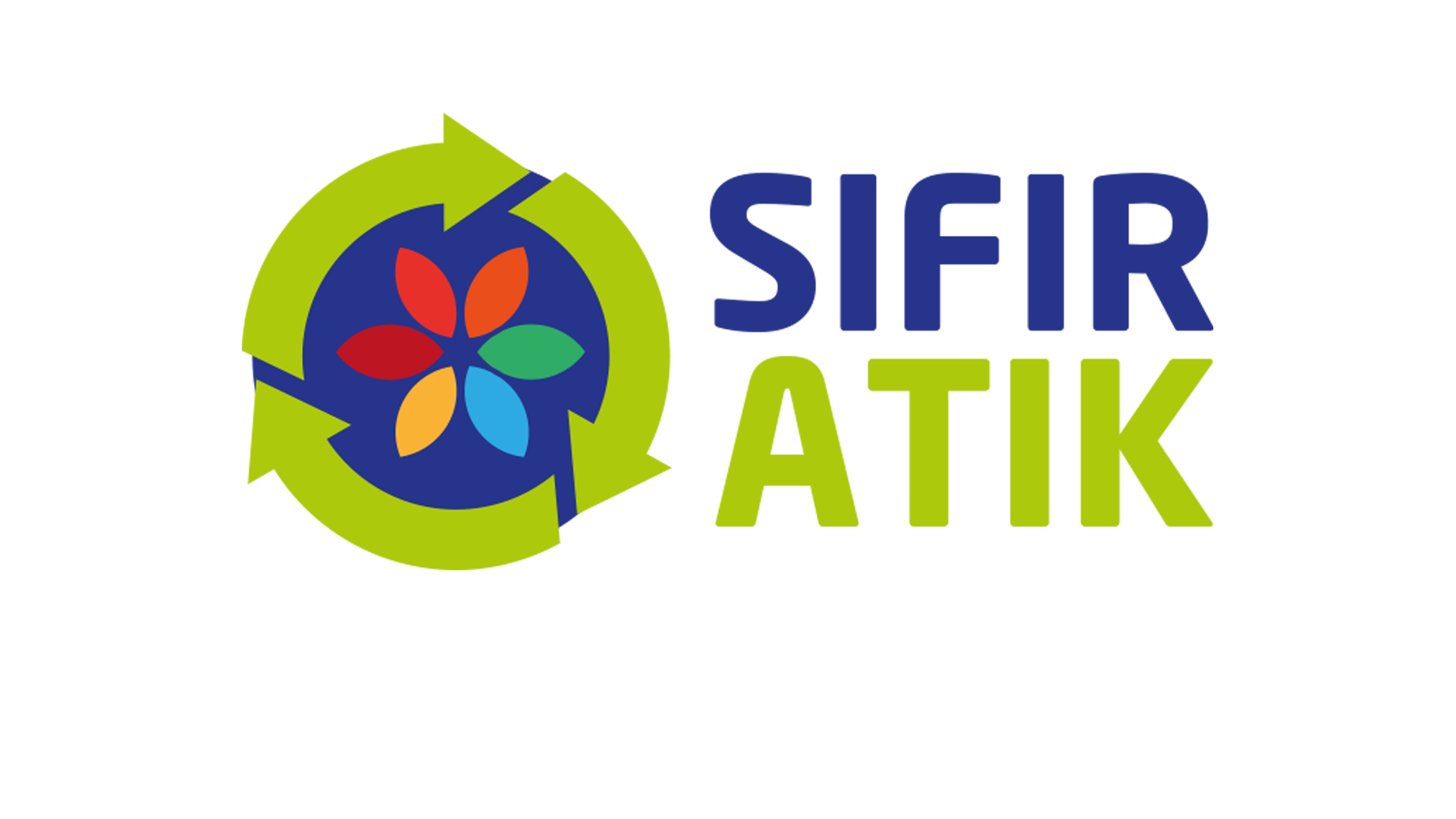 UYGULAMASI
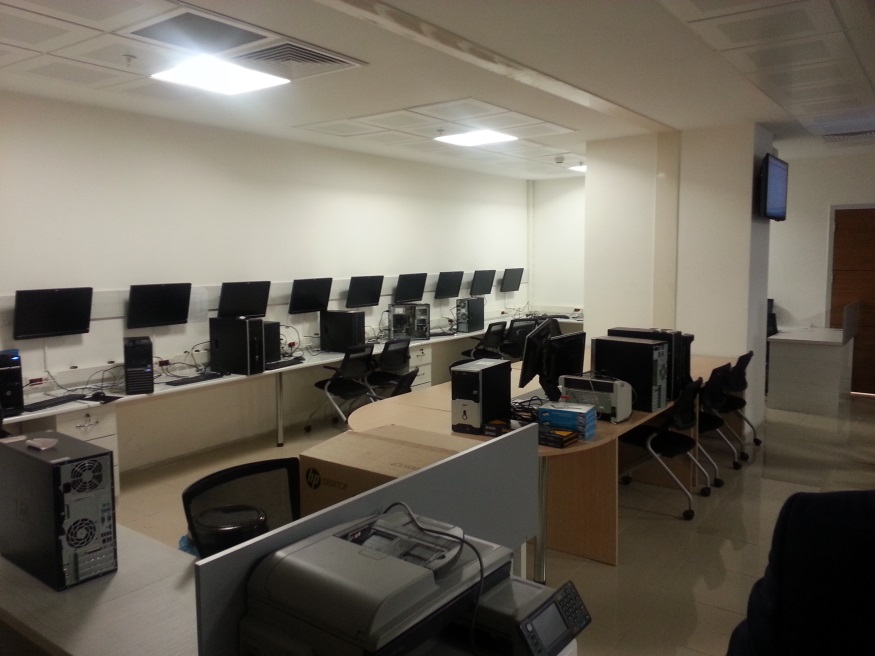 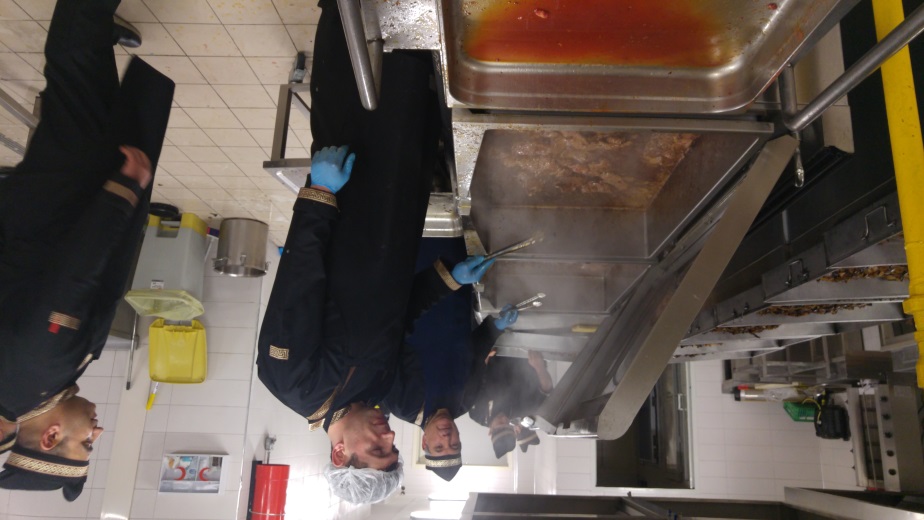 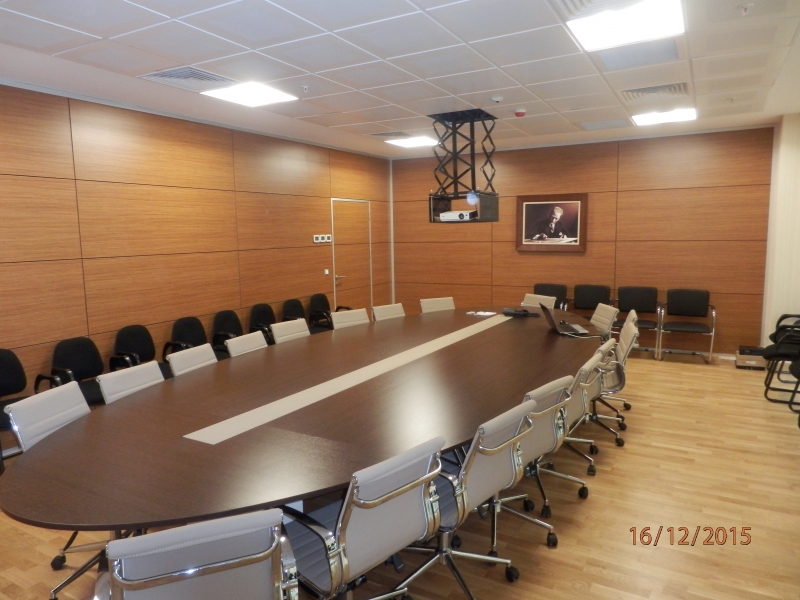 Teknik, idari ve genel hizmetlerin sağlandığı tüketim, yerleşim ve yaşam birimi özelliğinde bir kampüs

Farklı özellikte atıklar
Farklı atık yönetim biçimleri
Atık Türleri Tehlikesiz Atıklar
Atık Türleri Tehlikeli Atıklar
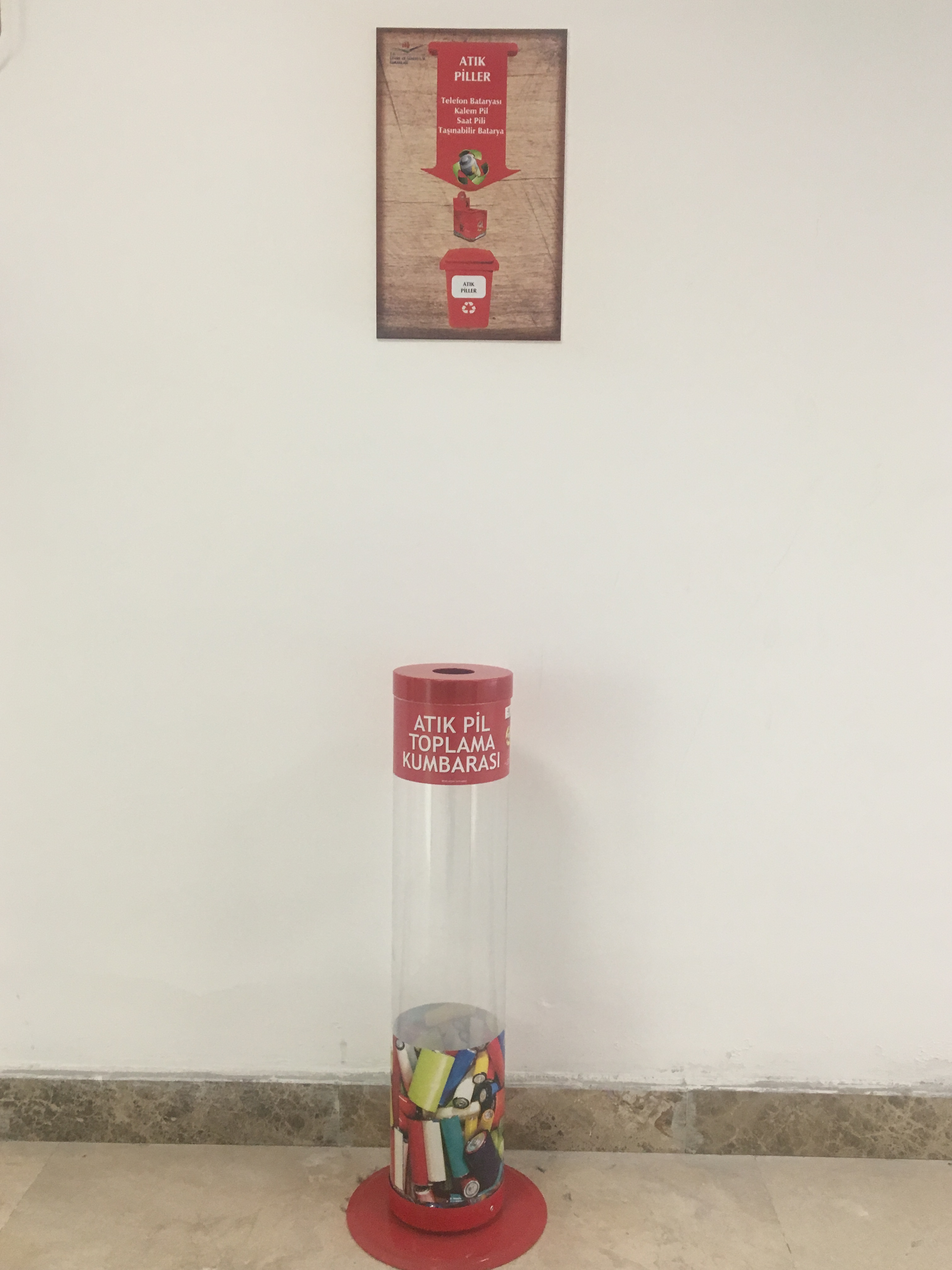 Atık piller, içeriğinde bulunan ağır metaller nedeniyle çevre ve insan sağlığına zararlı etkilerde bulunabilecek atıklardandır ve ayrı toplanması gereklidir.
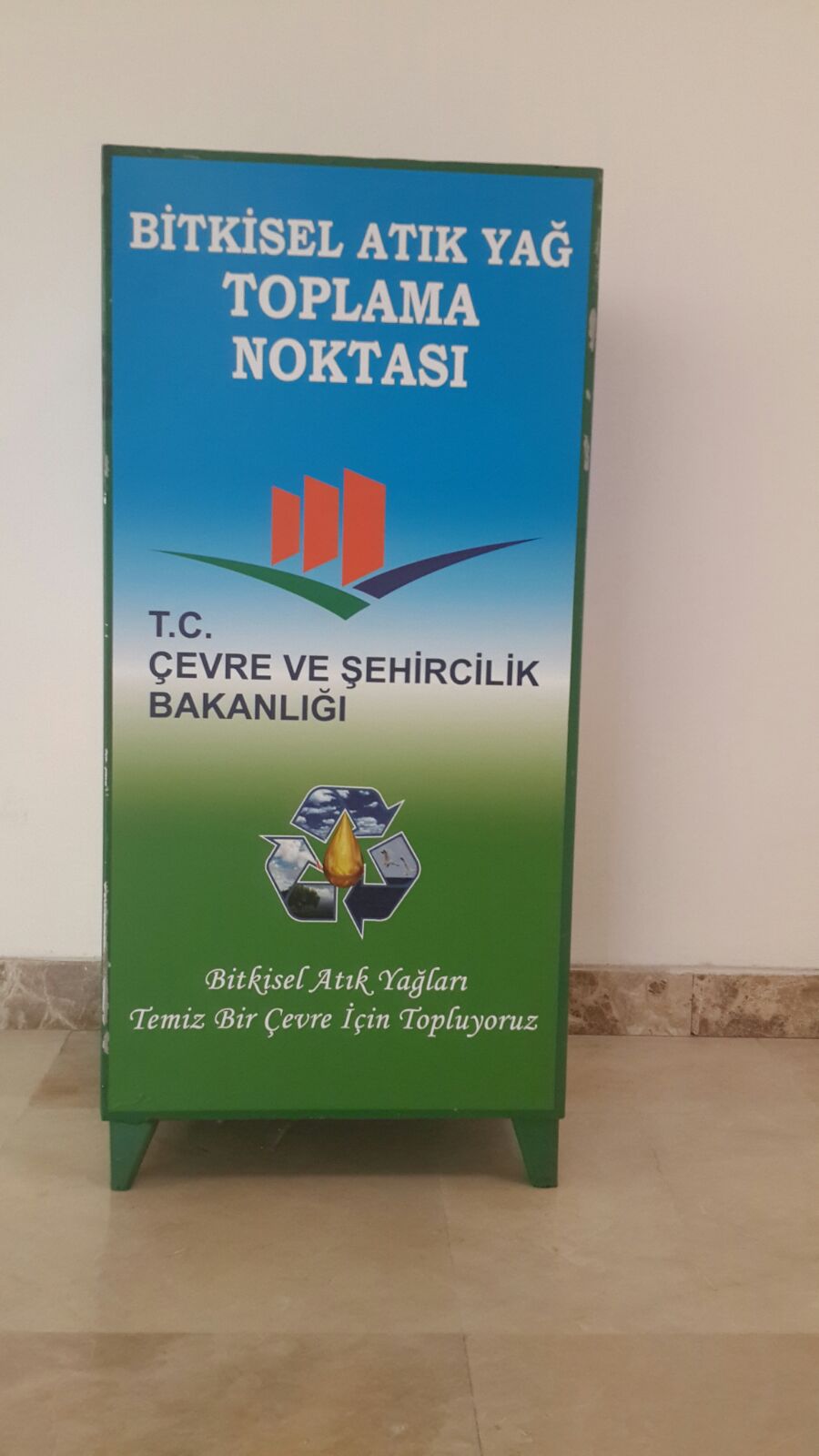 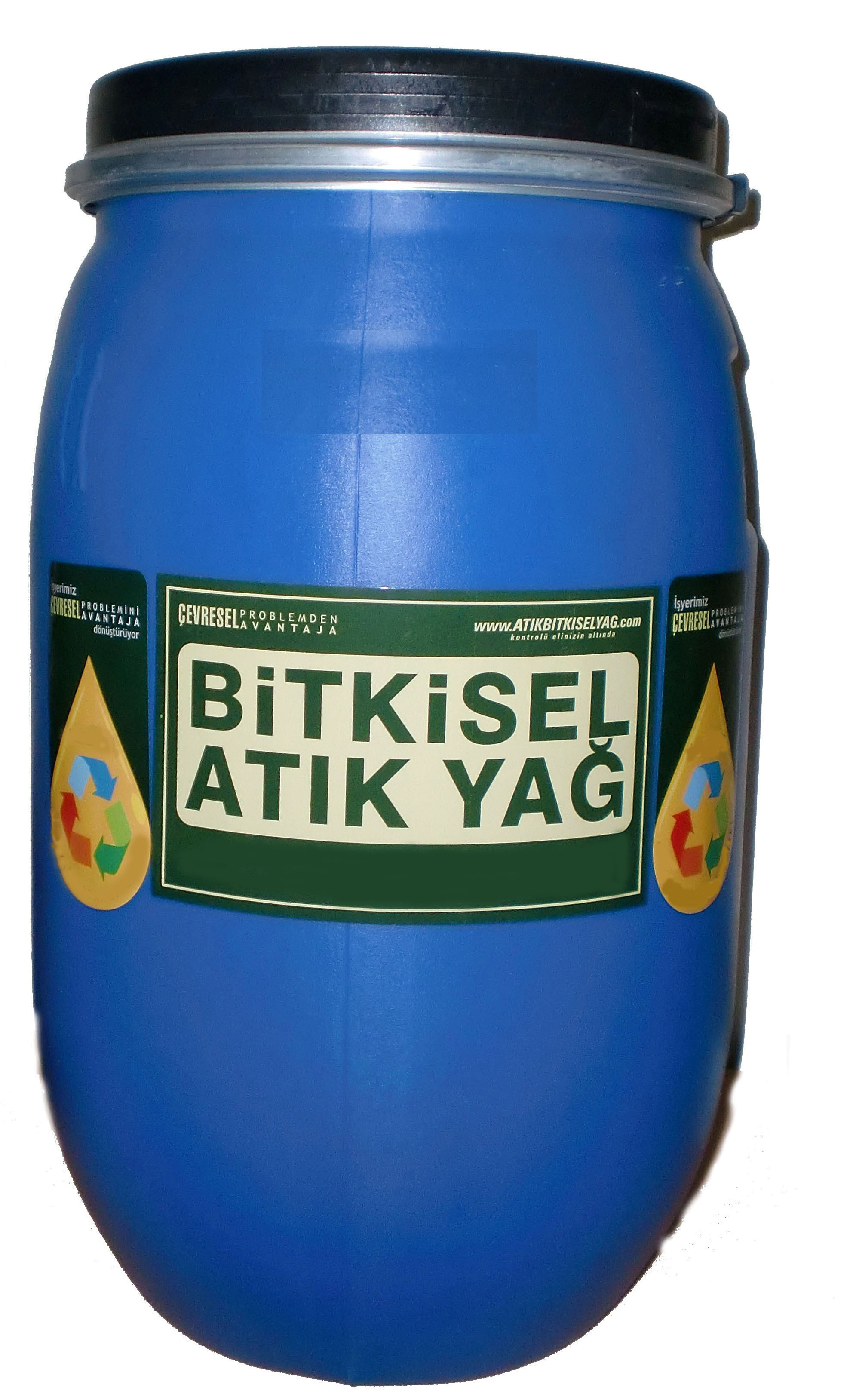 Bitkisel atık yağlar, atıksu toplama sistemlerinin daralmasına ve tıkanmasına; toprak kirlenmesi ile beraber yeraltı suyu kirlenmesine sebep  olmaktadır. Bu nedenle ayrı toplanması gerekmektedir.
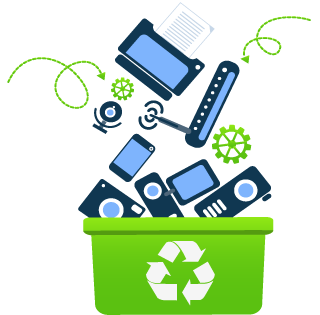 Atık elektrikli ve elektronik eşyalar, içeriğinde bulunan ağır metaller nedeniyle çevre ve insan sağlığına zararlı etkilerde bulunabilecek atıklardandır ve ayrı toplanması gereklidir.
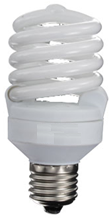 Ayrıca içeriğinde bulunan altın, gümüş, bakır gibi değerli madenlerin geri kazanımının sağlanması açısından da önemli atıklardandır.
Tehlikeli atıklar: yanıcı, yakıcı, kanserojen, patlayıcı, tahriş edici, zehirli atıklardır. 

Toner-kartuşlar
kontamine ambalajlar
kontamine filtreler
basınçlı kaplar vb.
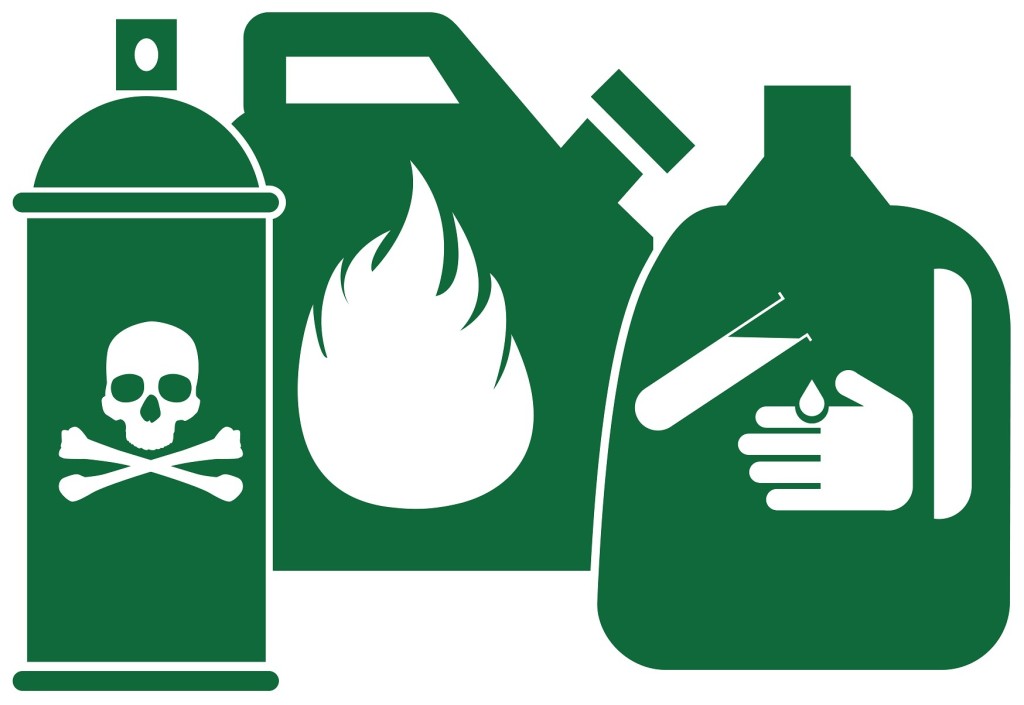 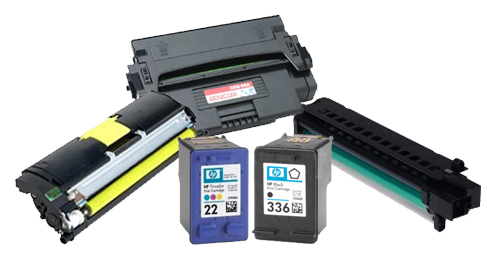 Tıbbi atıklar, doğrudan veya aracı hayvanlarla bulaşan, cüzzam, veba, kolera, dizanteri, tüberküloz, kuduz, sıtma gibi hastalıklara sebebiyet verebilen atıklardandır. Bu nedenle hiçbir suretle diğer atıklarla karıştırılmamalı, ayrı olarak toplanması sağlanmalıdır.
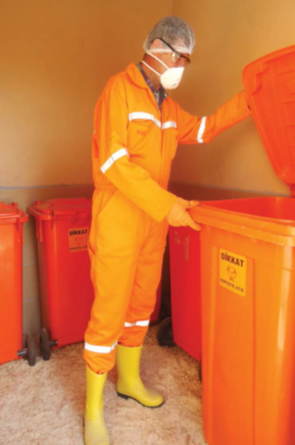 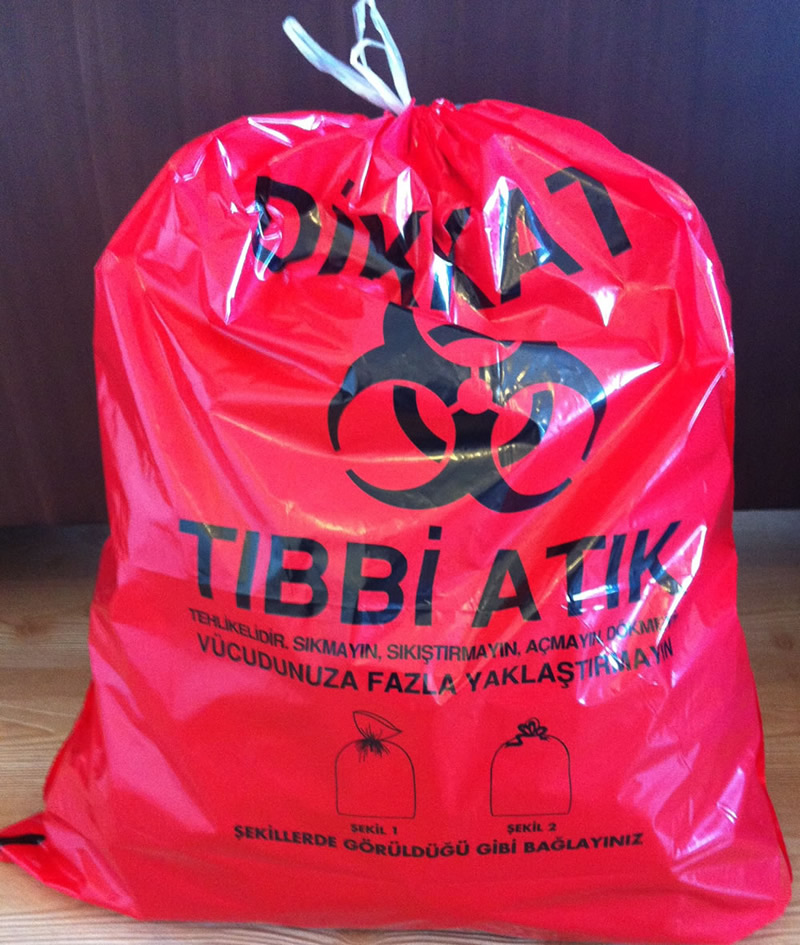 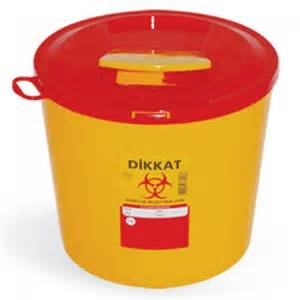 KOMPOST MAKİNESİ
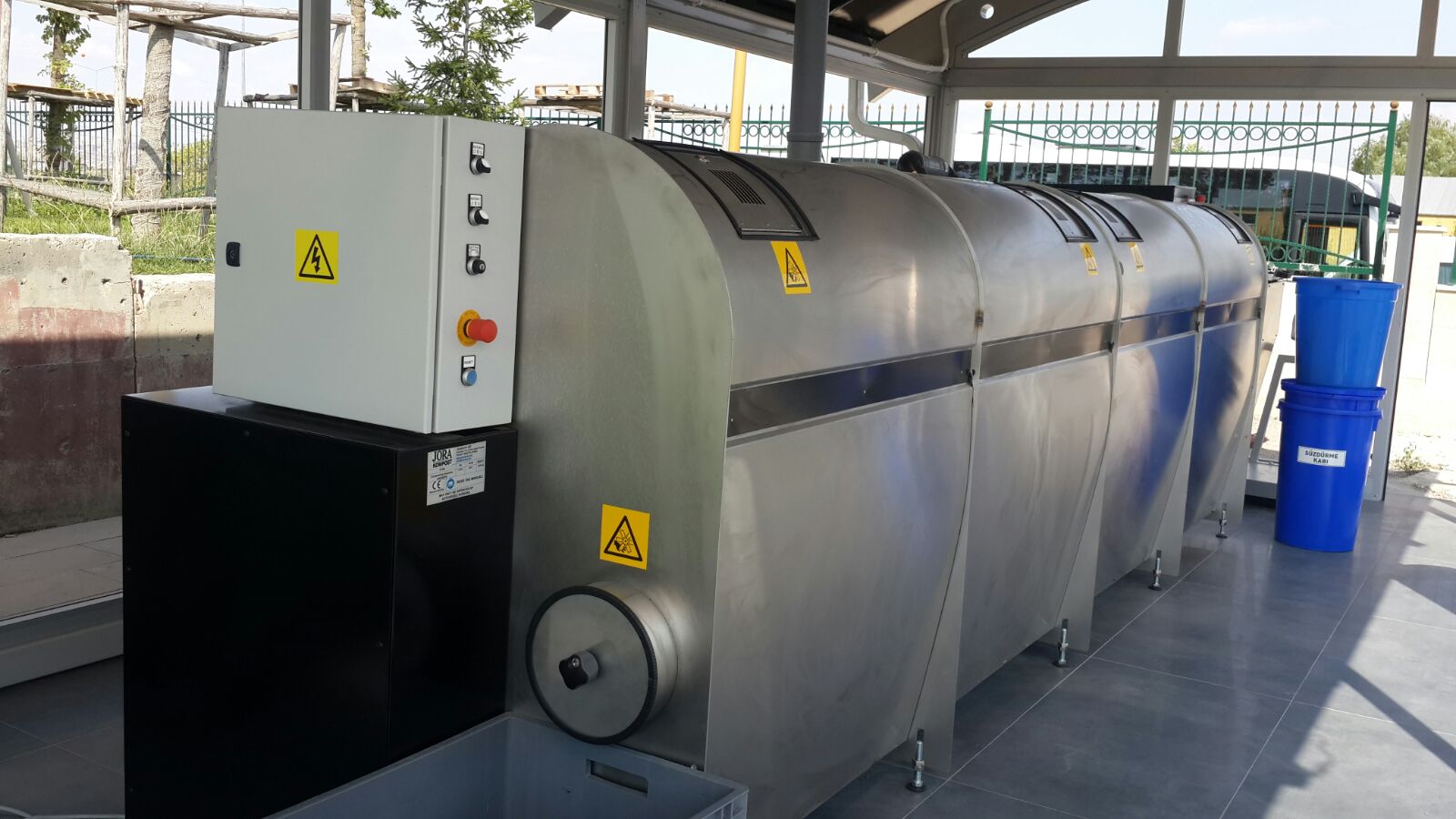 Organik atıklar, meyve ve sebze artıkları, yumurta kabukları, çay posaları, park-bahçe atıkları vb. bitkisel kökenli atıklardır.
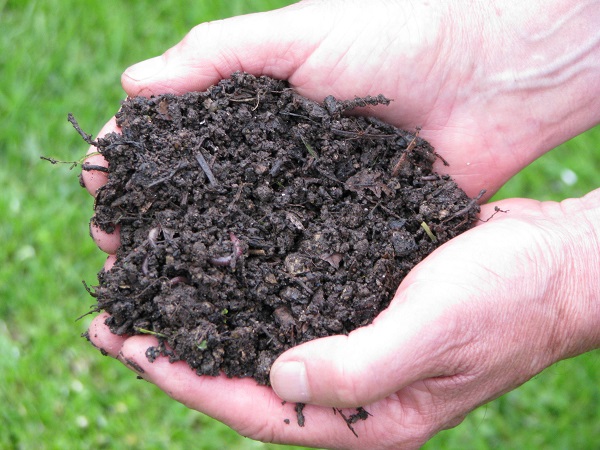 Atıkların Ayrı Toplanması
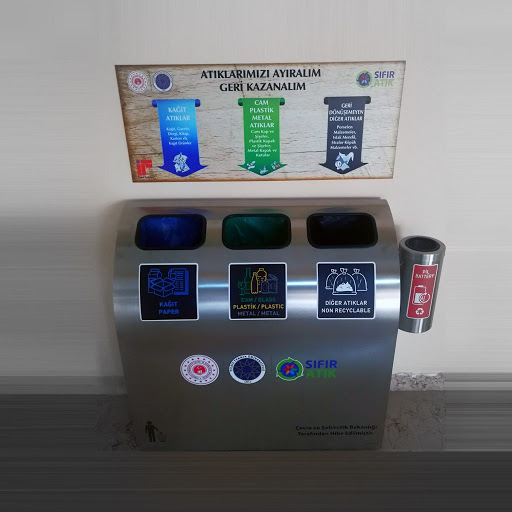 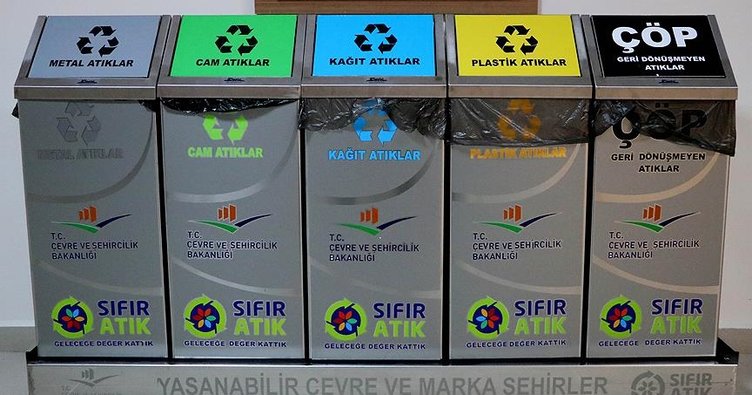 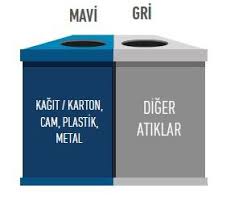 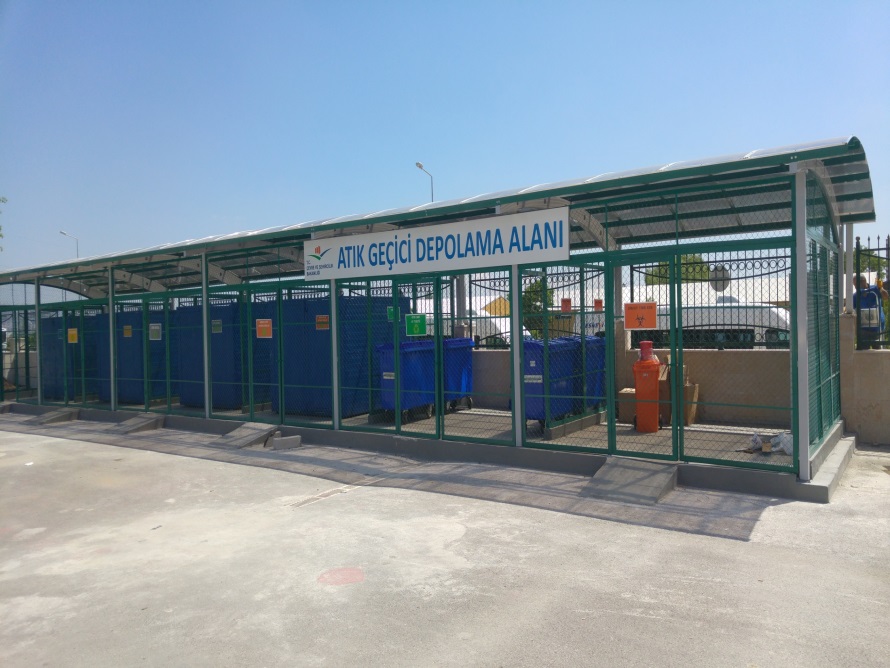 Toplanan atıklar geçici depolama alanında atık türlerine göre ayrı olarak depolanmakta ve kayıt altına alınmaktadır.
Atık Geçici Depolama Alanı
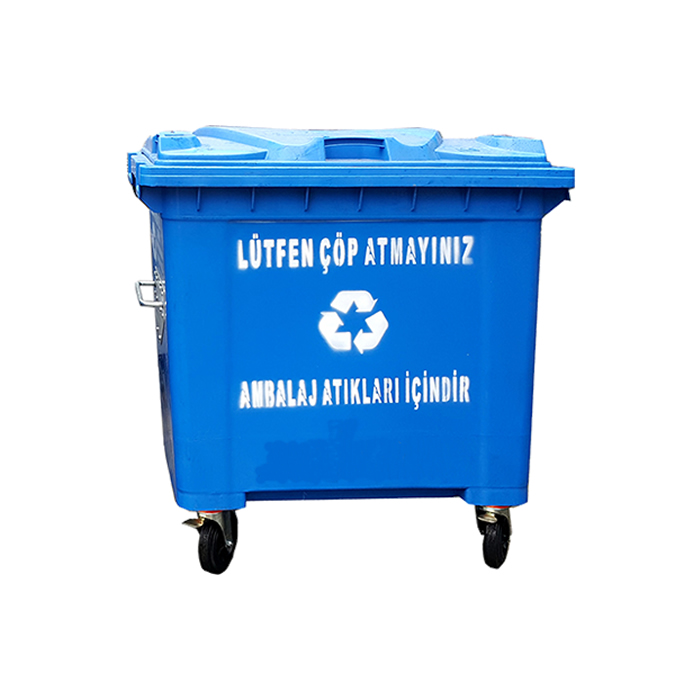 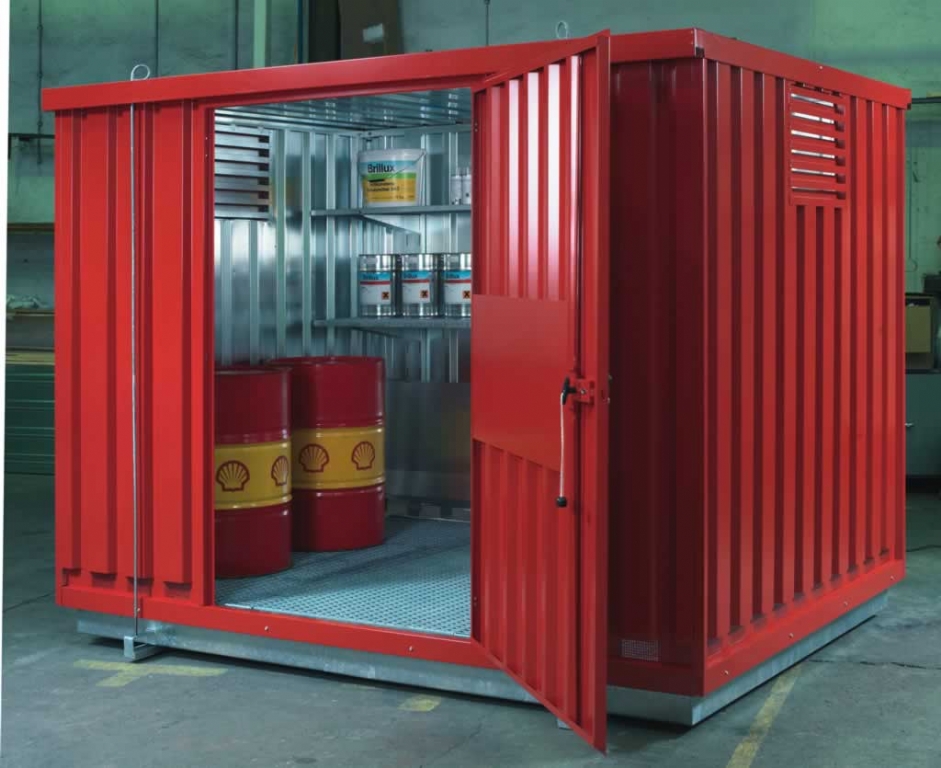 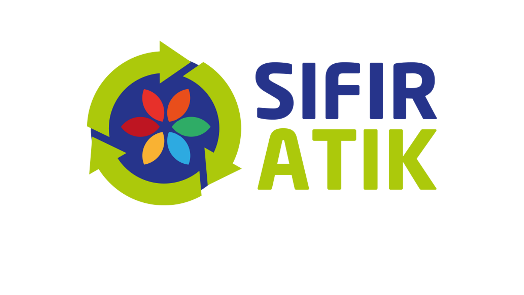 01
02
04
03
05
Planlama, eğitim
Geçici depolama
Raporlama ve beyan
Kayıt
Atıkları ayrı topla
Biriktirilen ve geri kazanıma gönderilen atıklarının kayıtlarının tutulması, sıfır atık bilgi sistemine veri girişi
Atıklar için geçici depolama alanı oluşturulması
Atıkların gönderileceği yerlerin ve gönderme periyotlarının belirlenmesi, sıfır atık yönetim planı oluşturulması, eğitim verilmesi
EÇBS (Entegre Çevre Bilgi Sistemi) kaydının oluşturulması
Bina içerisinde atıkların ayrı toplanması, ekipmanların yerleştirilmesi, çöp kovalarının kaldırılması
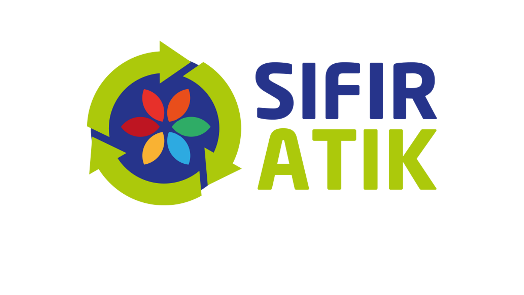 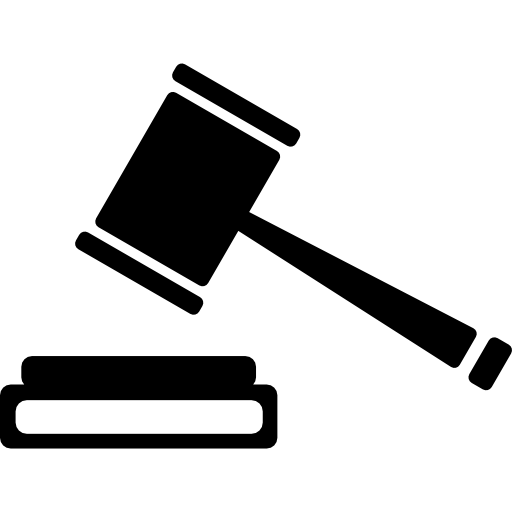 Çevre Kanunu
Atık Yönetimi Yönetmeliği
Sıfır Atık Yönetmeliği
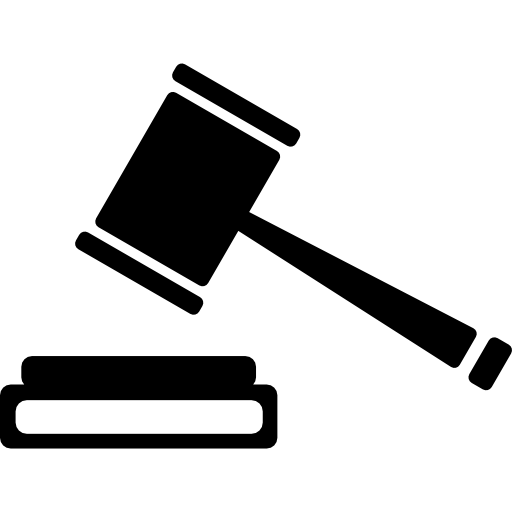 -Atıkların ayrı toplanması, geçici depolanması ve lisanslı atık işleme tesislerine gönderilmesi,
-Her yıl Mart ayı sonuna kadar Atık Yönetim Uygulaması üzerinden Atık Beyan Formunun doldurulması,
Sıfır atık yönetim sisteminin kurulması ve işletilmesi zorunludur.
-Sıfır Atık Yönetim sisteminin kurulması,
-Sıfır Atık Bilgi Sistemine her ay veri girişinin yapılması,
-Temel Seviye Sıfır Atık Belgesinin alınması
Usul ve Esaslar (31/12./2021 tarih ve 2595501 sayılı)
Kurum ve kuruluşların ayrıştırdıkları atıkları bırakacağı Atık Getirme Merkezinin mahalli idare tarafından kurulması zorunludur.
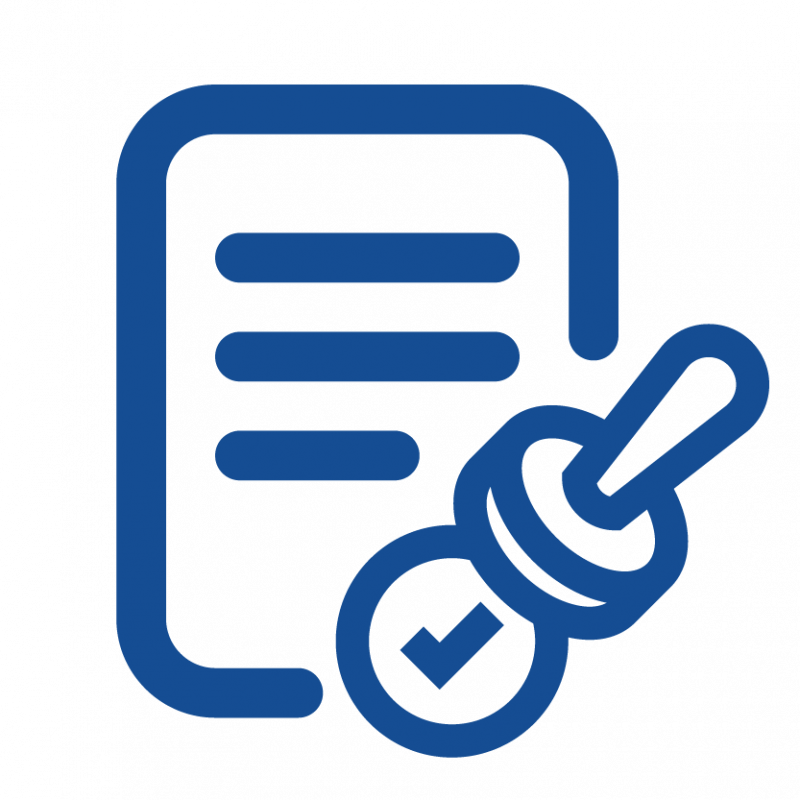 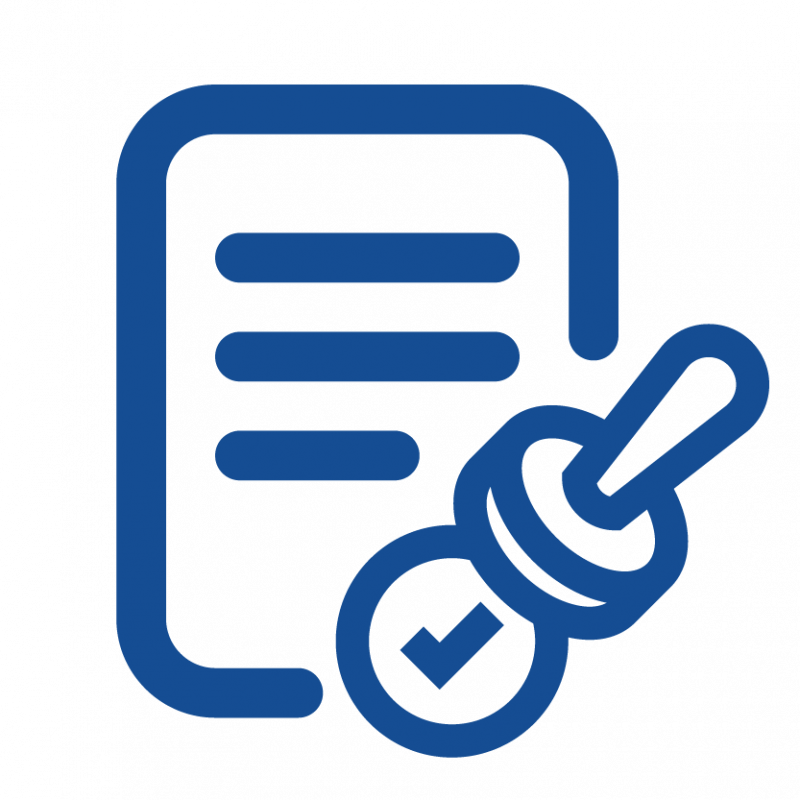 Mevzuat
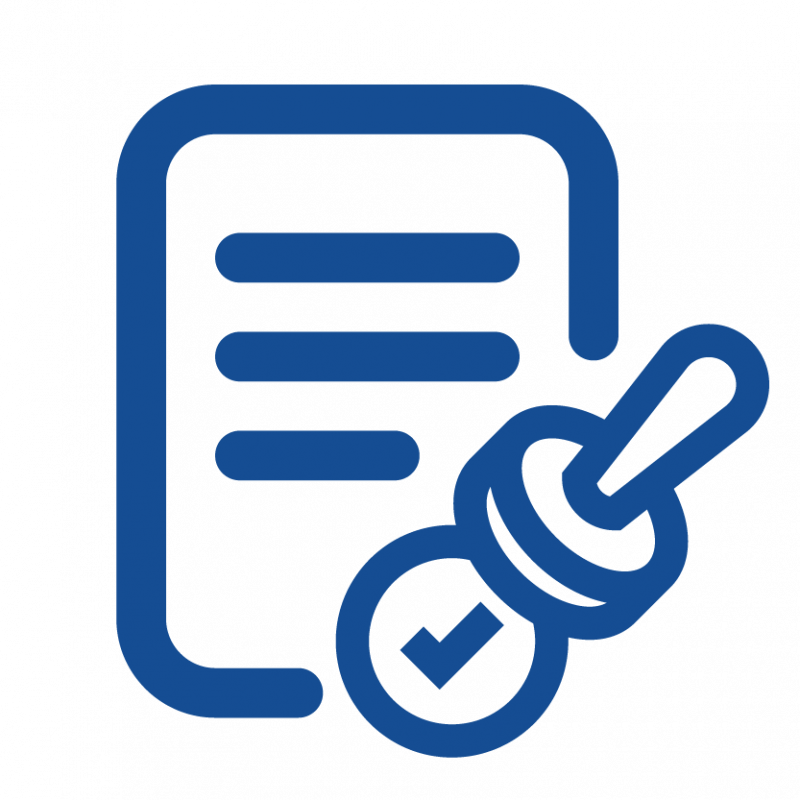 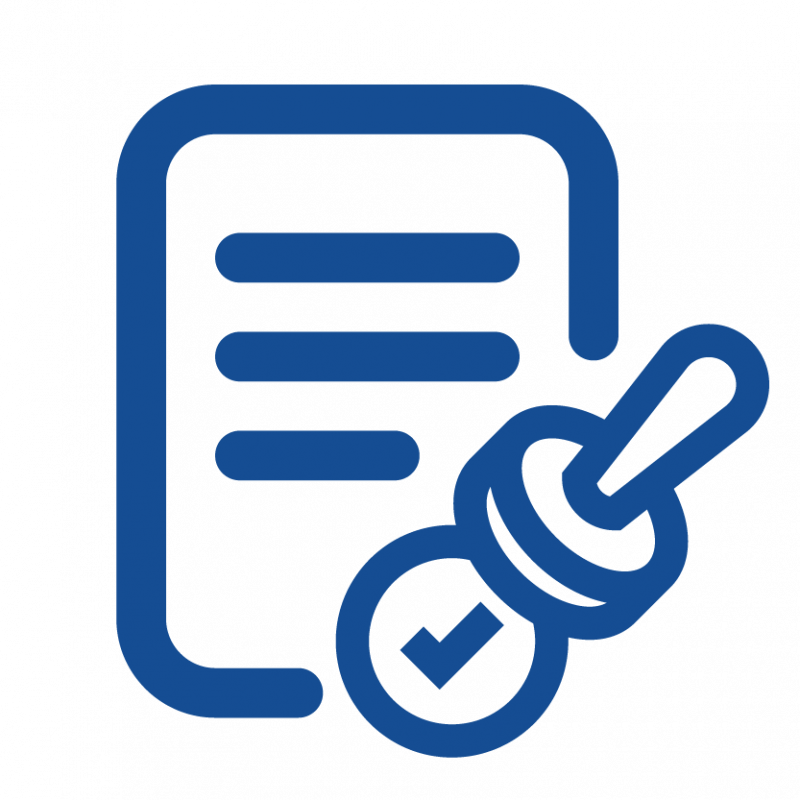 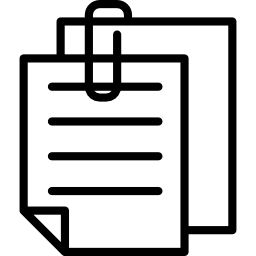 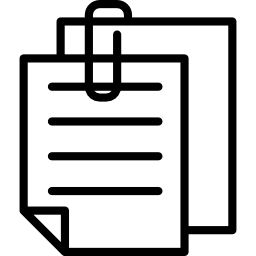 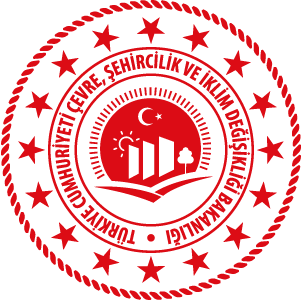 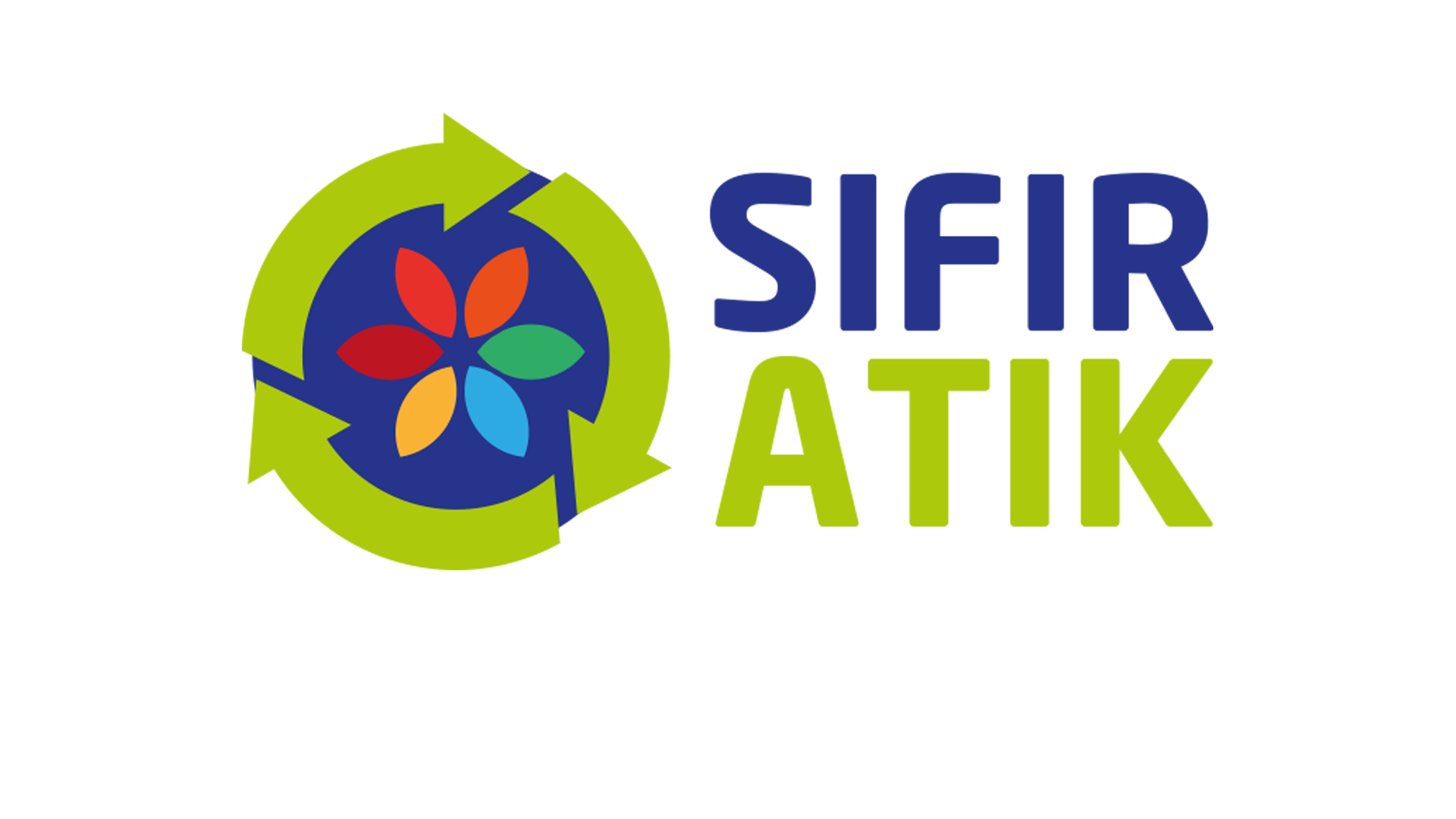 BİLGİ SİSTEMİ
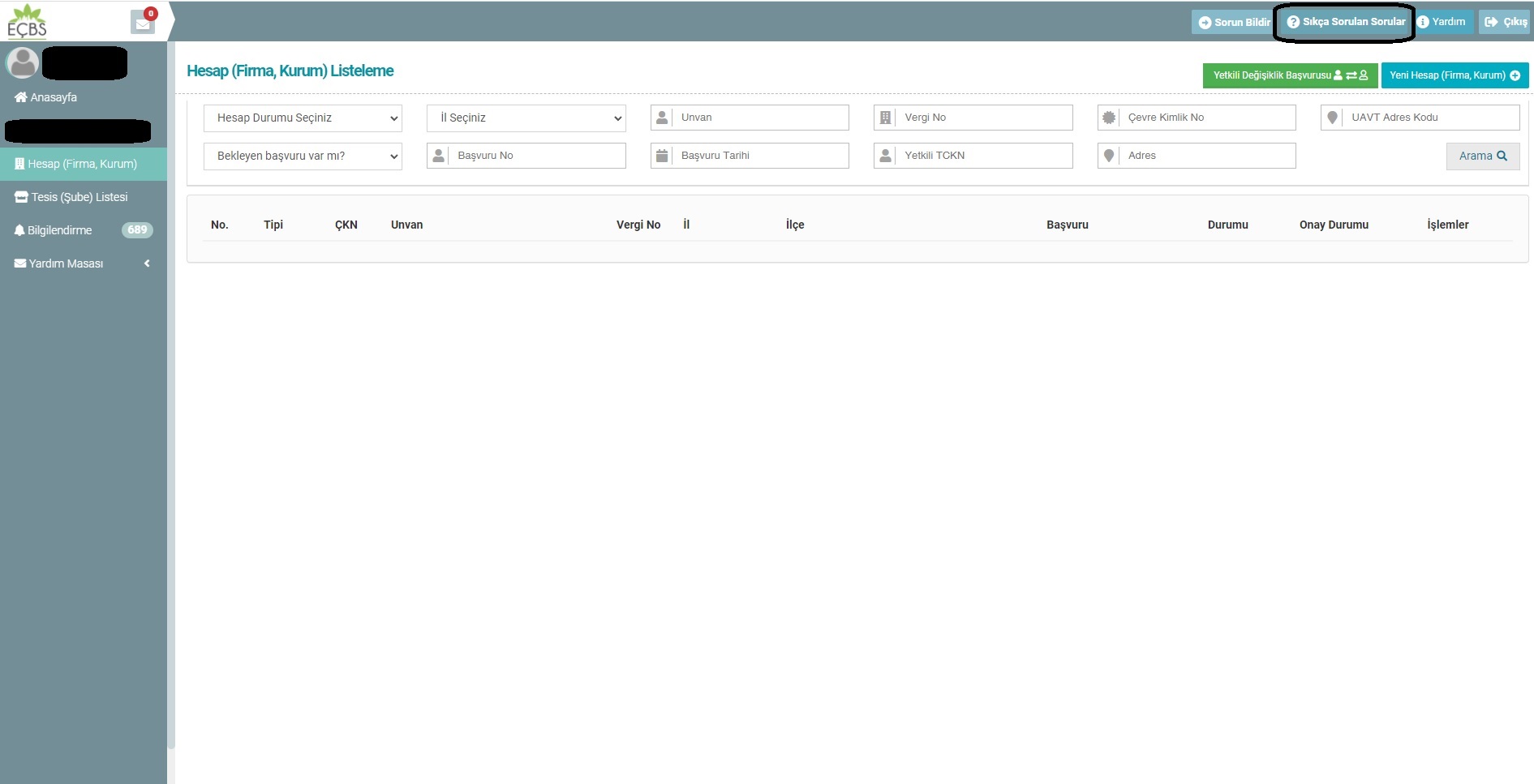 Entegre Çevre Bilgi Sistemi
ecbs.cevre.gov.tr
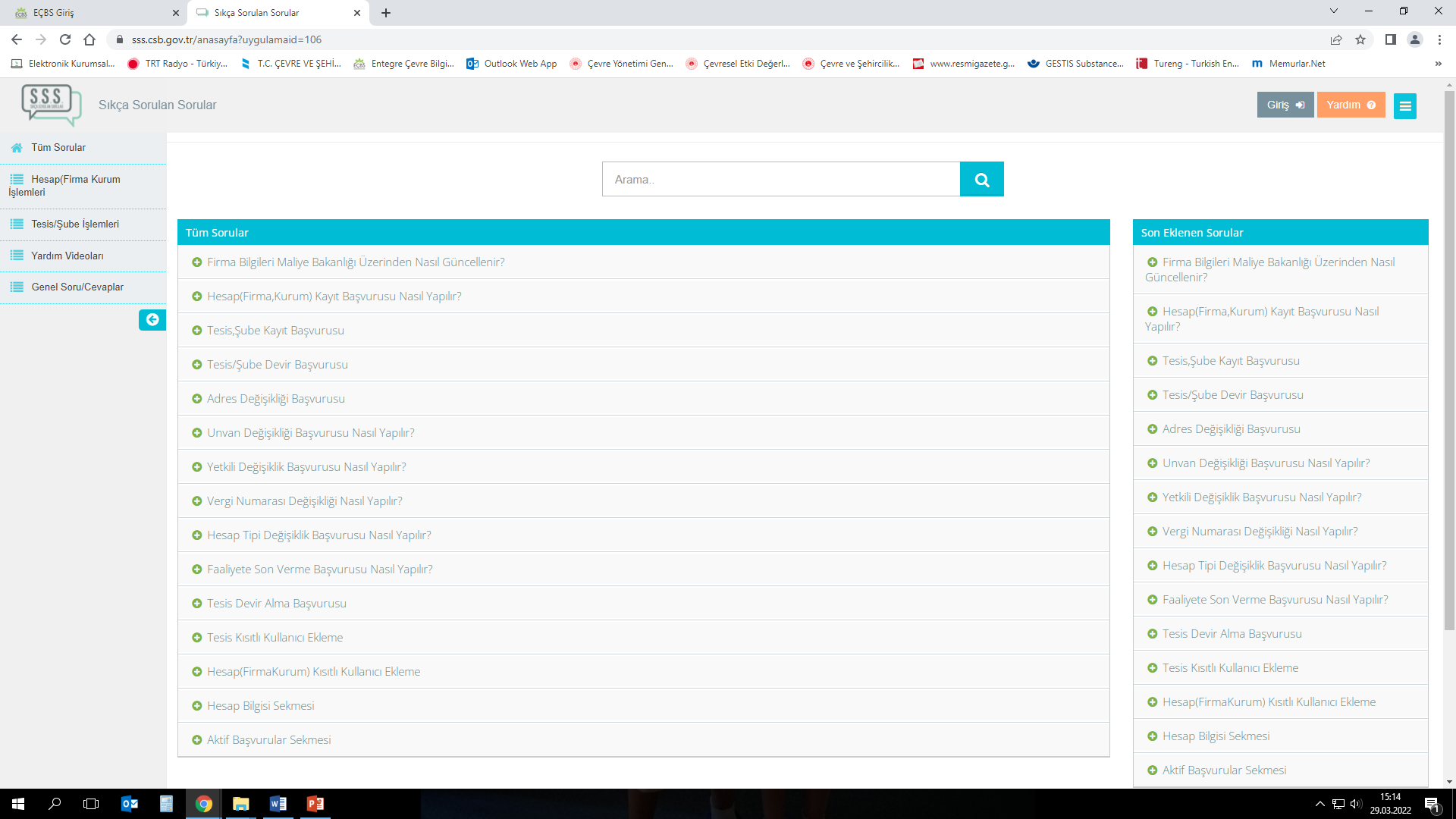 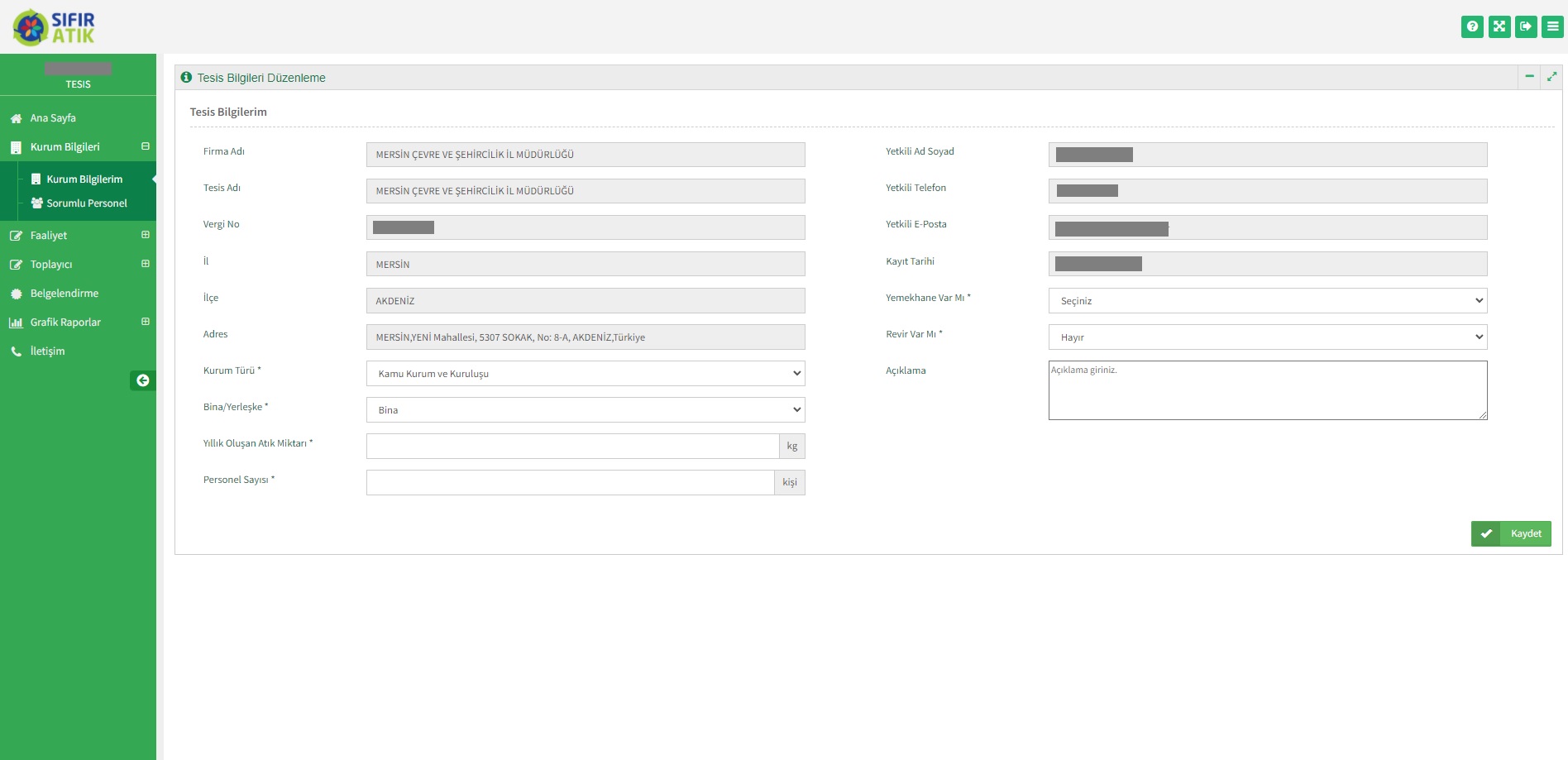 «Kurum Bilgilerim» ve «Sorumlu Personel» bölümleri doldurulur.
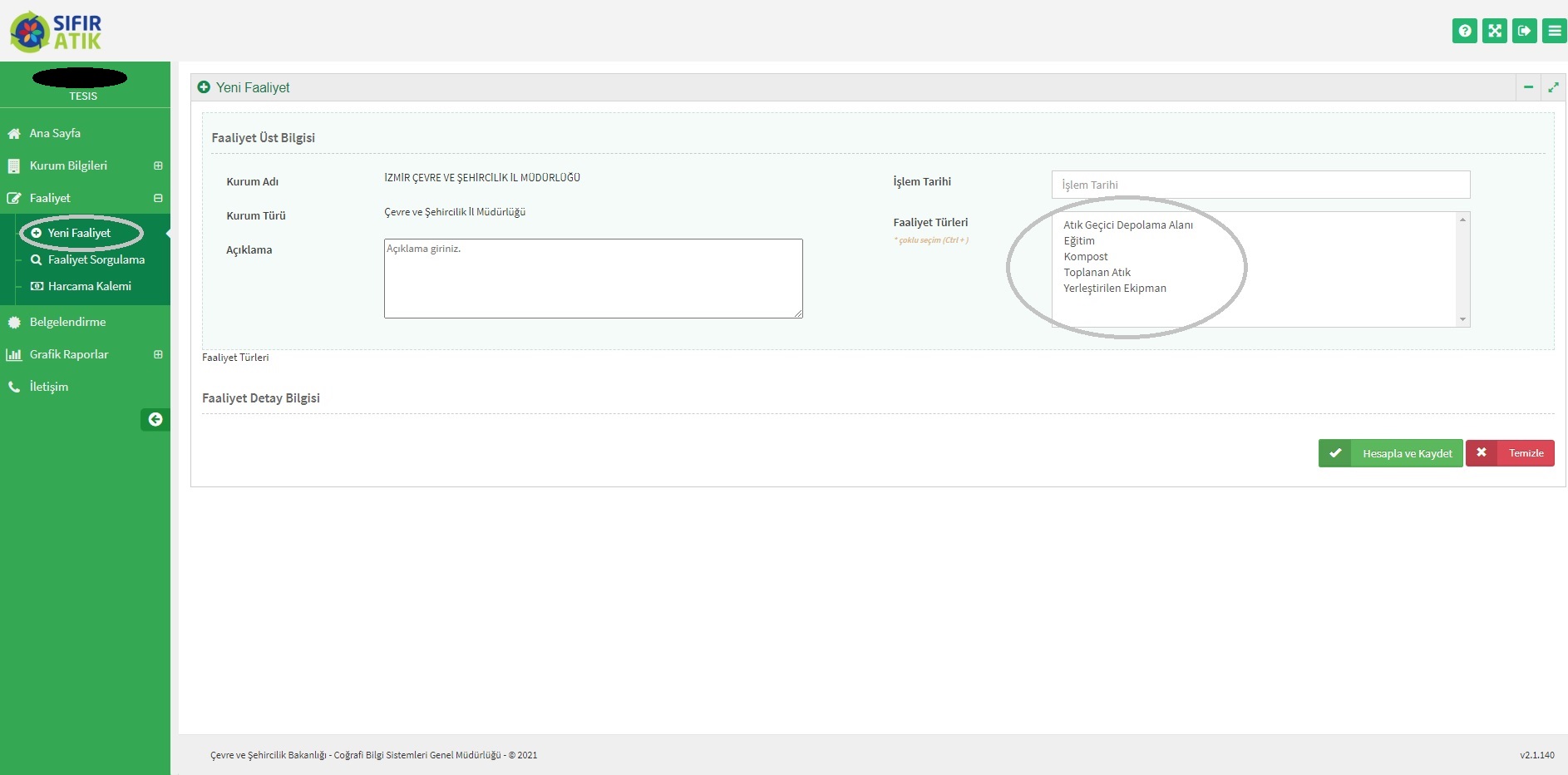 Faaliyet türüne ilişkin veri girişi yapılır.
Atık geçici depolama alanı
Eğitim
Kompost
Toplanan atık
Yerleştirilen ekipman
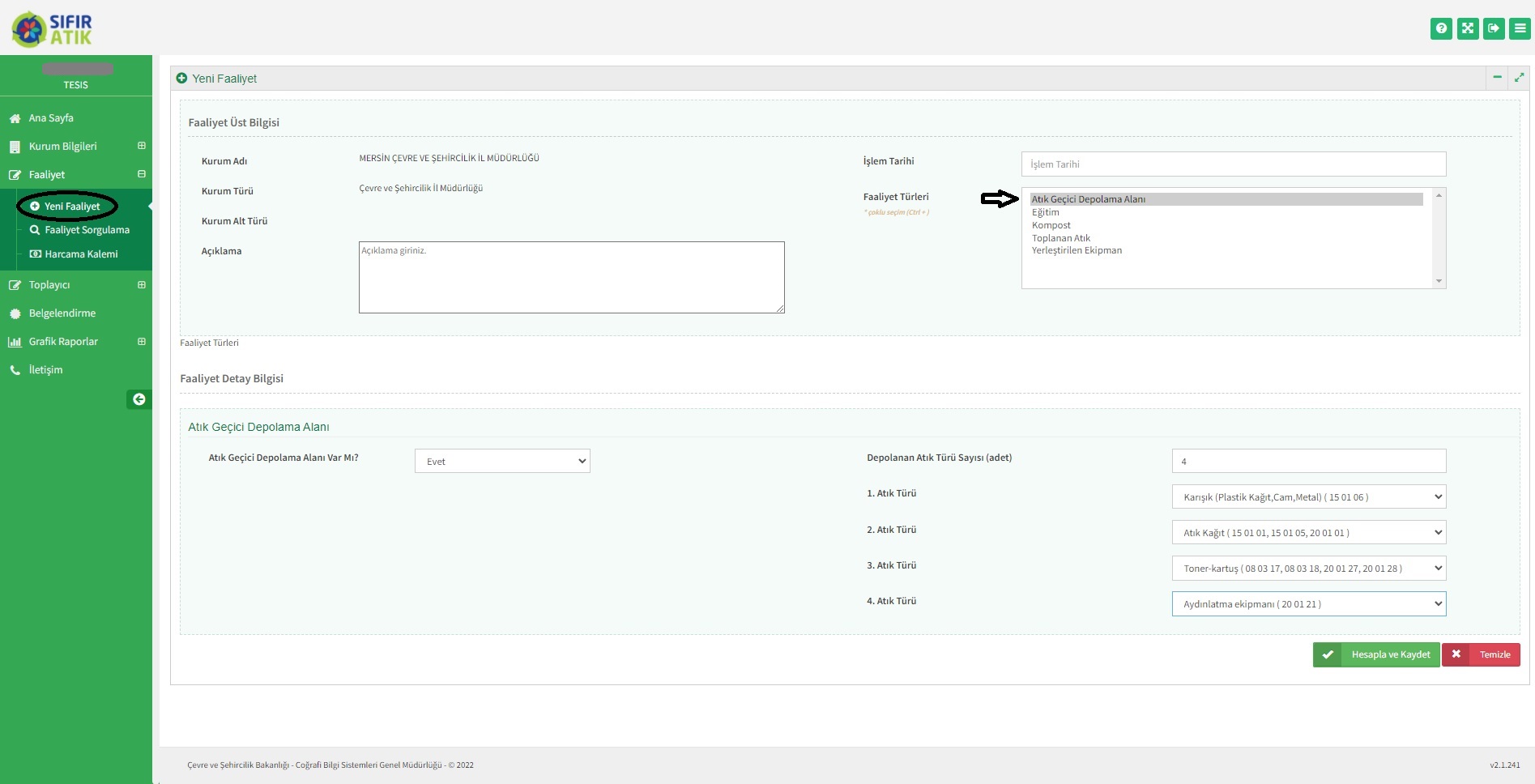 Atık Geçici Depolama Alanı:
Atık kumbaralarından toplanan atıkların lisanslı firmaya teslim edilinceye kadar geçici depolandığı alandır.
Geçici depolaması yapılan her bir atık türüne ait veri girilir.
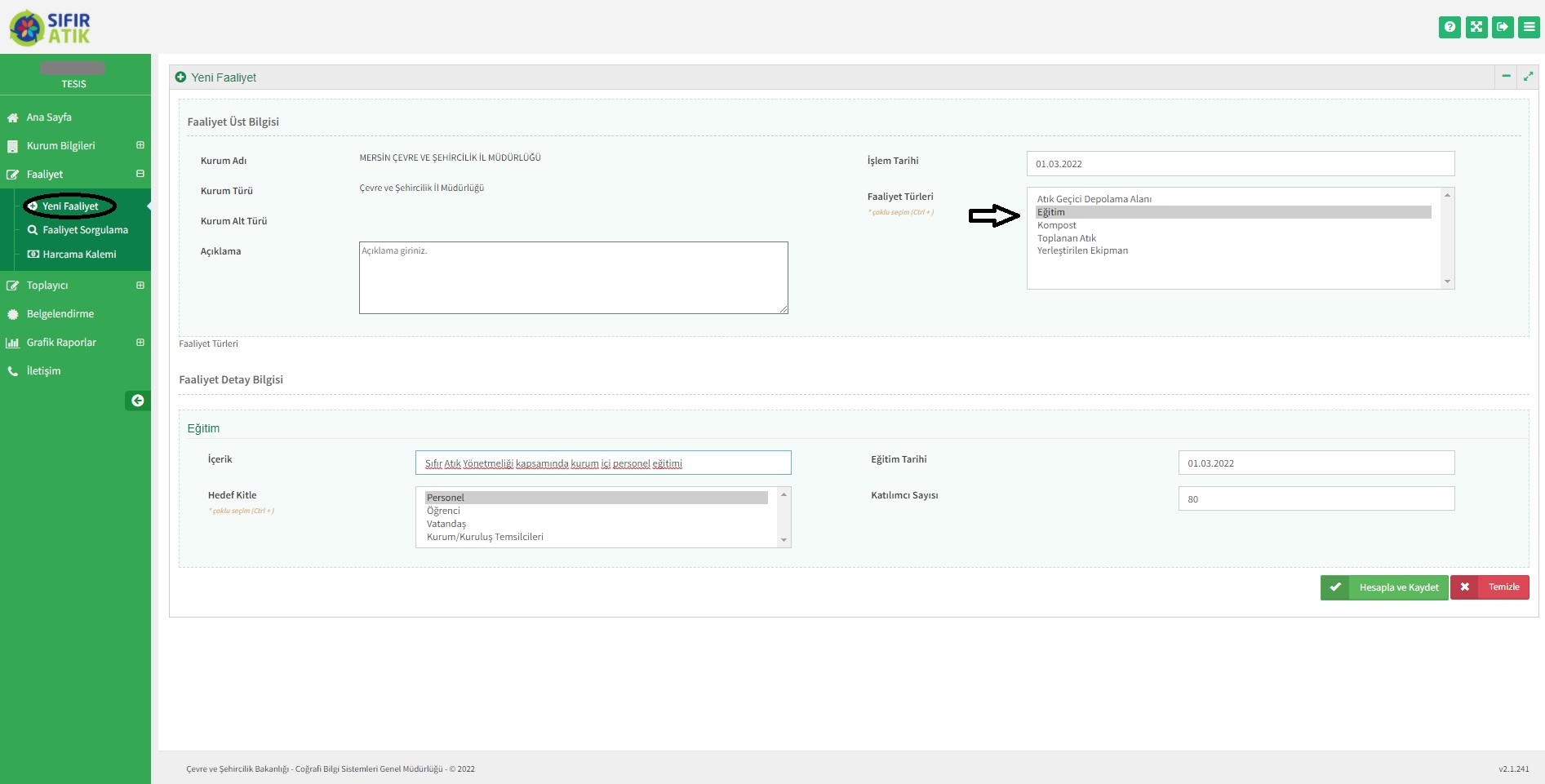 Her yıl en az bir kez, binada kurulu sıfır atık yönetim sistemi hakkında kurum personeline eğitim faaliyeti düzenlenir ve bu bölümde veri girişi yapılır.
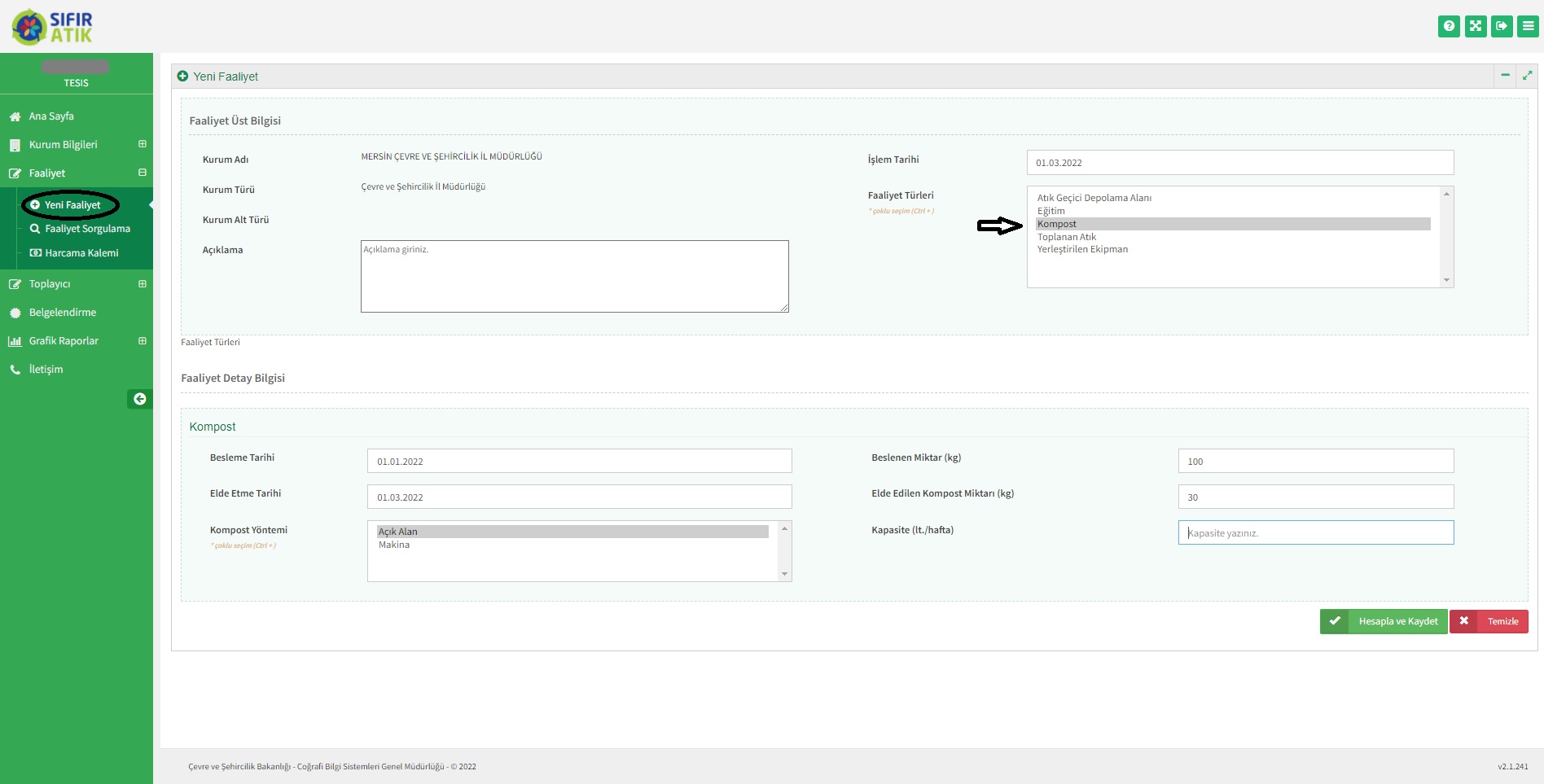 Kurumda oluşan organik atıklar, kompost makinesiyle veya eski usul tekniklerle kompost haline getiriliyorsa bu bölümde veri girişi yapılır.
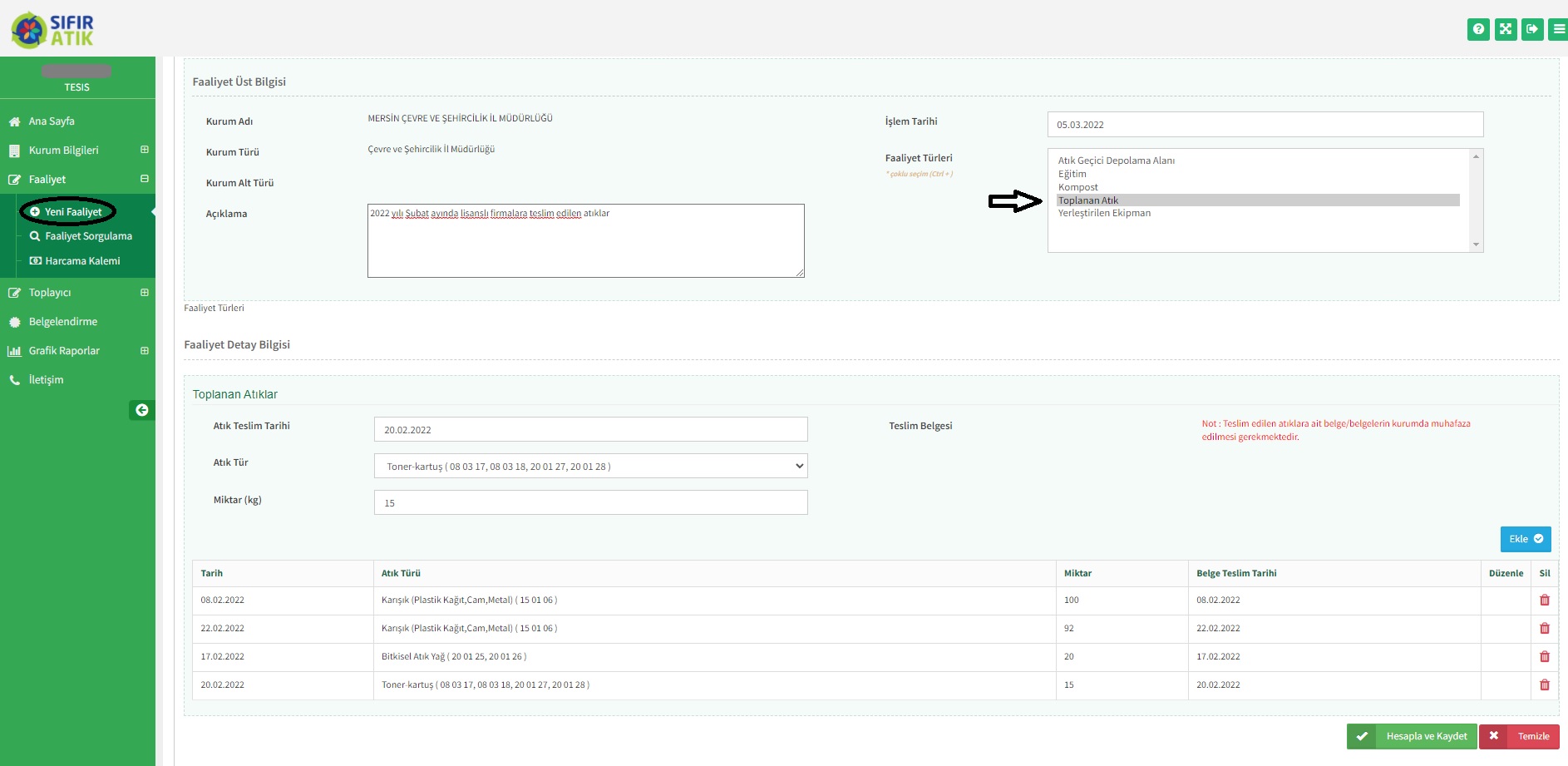 Lisanslı firmalara gönderilen her bir atık türü için bu bölümde veri girişi yapılır.
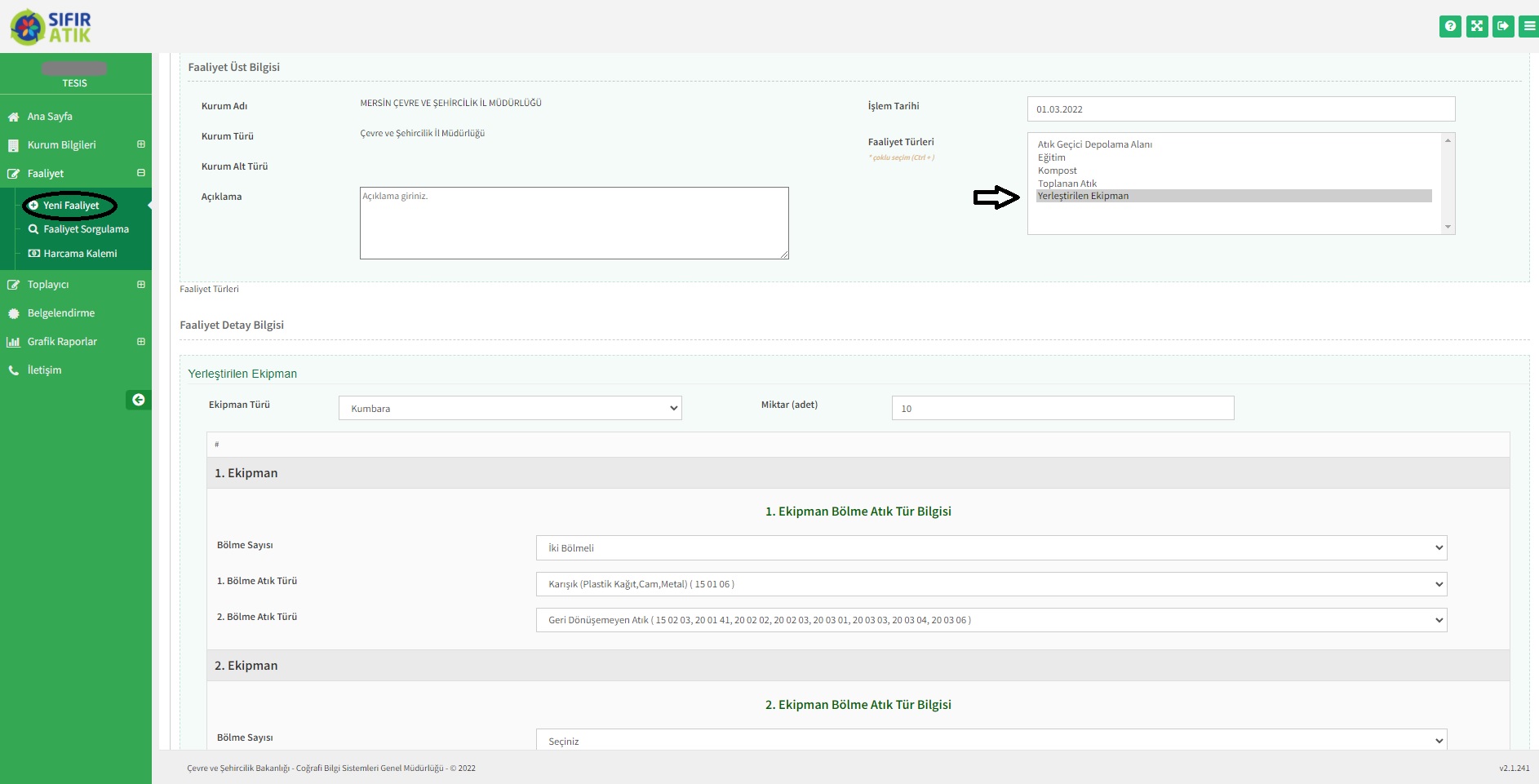 Bina/yerleşkede bulunan atık biriktirme kumbaraları için bu bölümde veri girişi yapılır. Ekipman miktarı olarak kumbara sayısı değil set sayısı girilmelidir.
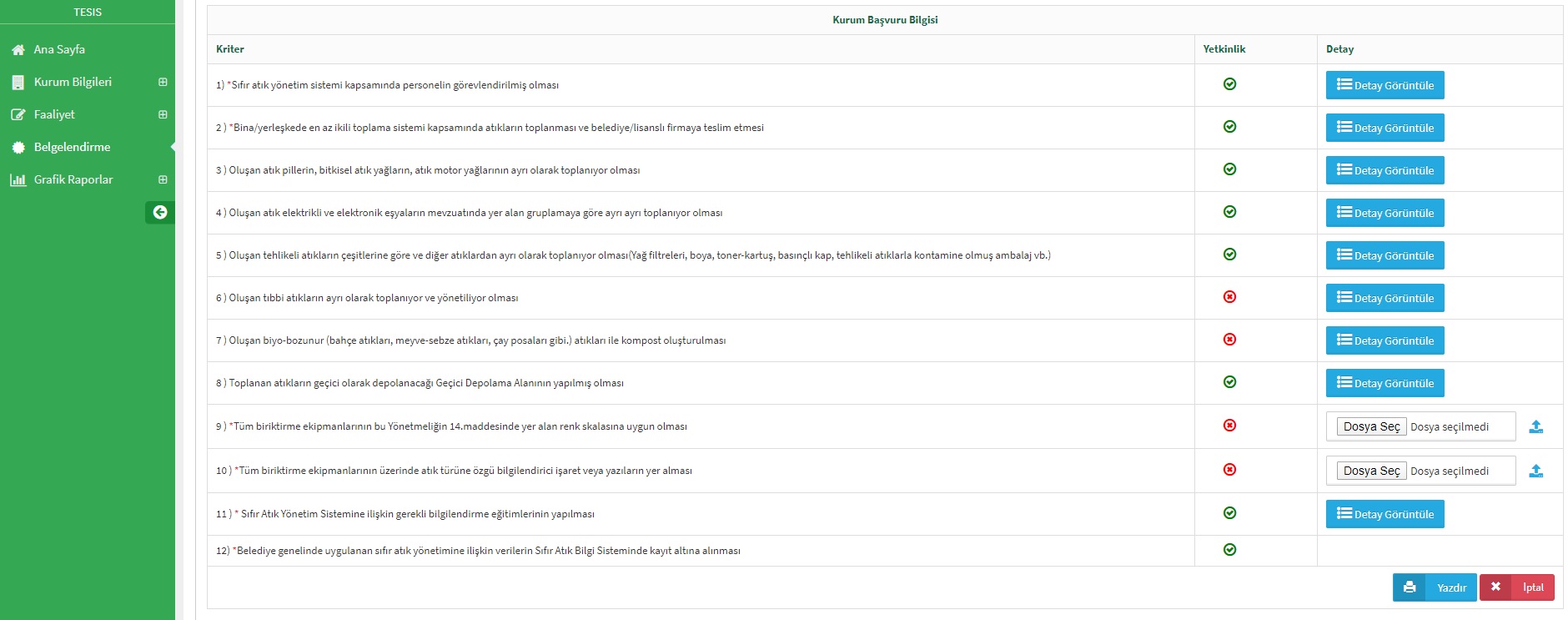 Belgelendirme başvurusu yapabilmek için asgari olarak, madde numarasının yanında yıldız bulunan maddelerde tik olması gereklidir.